Georeferencing Natural History Collections Data: The GEOLocate Project
Nelson E. Rios
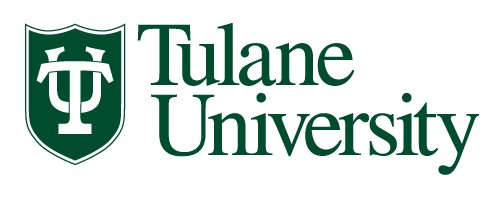 iDigBio Train the Trainers Georeferencing WorkshopGainesville, FL 8-12, Oct 2012
What is Georeferencing
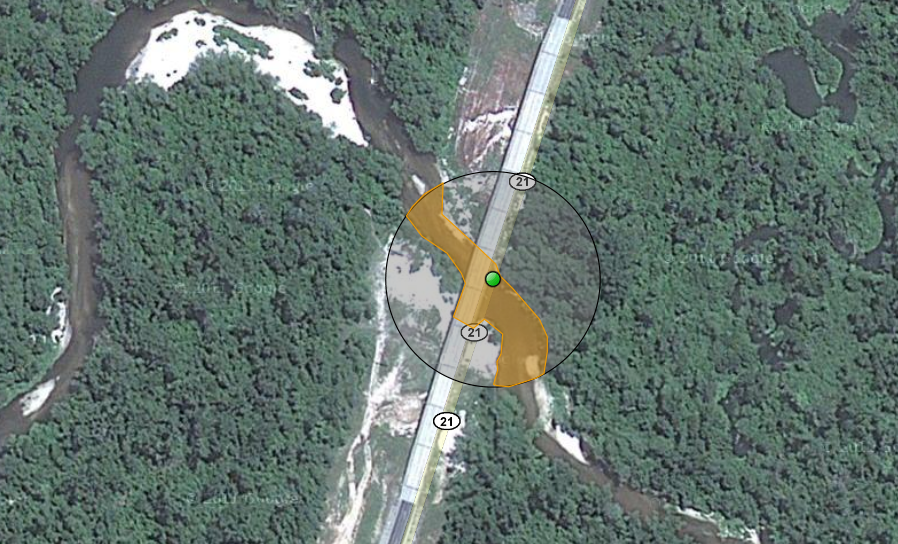 pushepatapa creek, trib. to pearl river, 7.8 miles north of bogalusa at hwy 21; Washington; LA; USA
latitude: 30.88797longitude: -89.83601 uncertainty radius: 48muncertainty polygon: 30.88823,-89.83641, 30.88815,-89.83634, 30.88808,-89.83622…
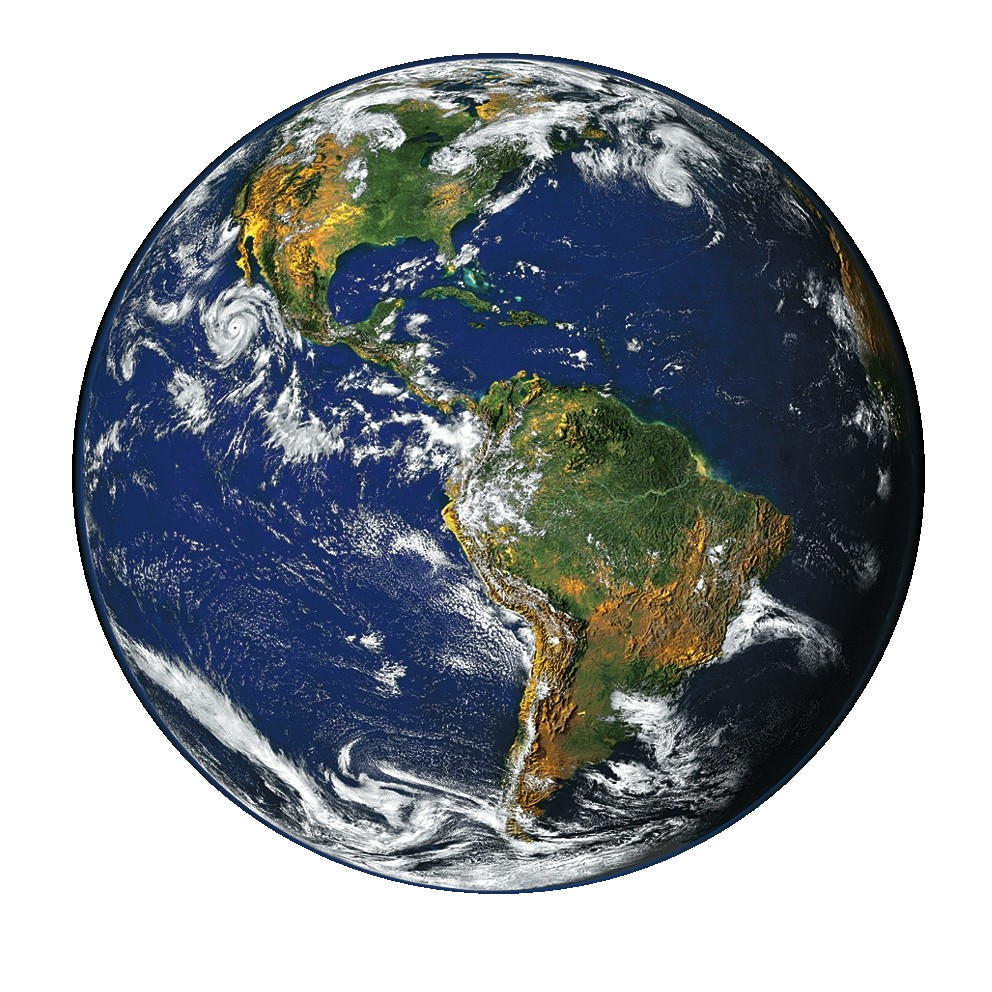 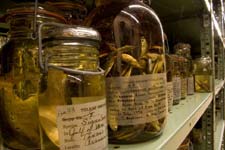 3 billion specimens with ½ billion collecting events
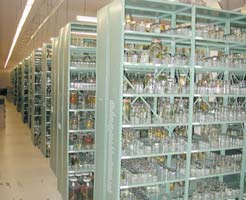 Traditional Methods
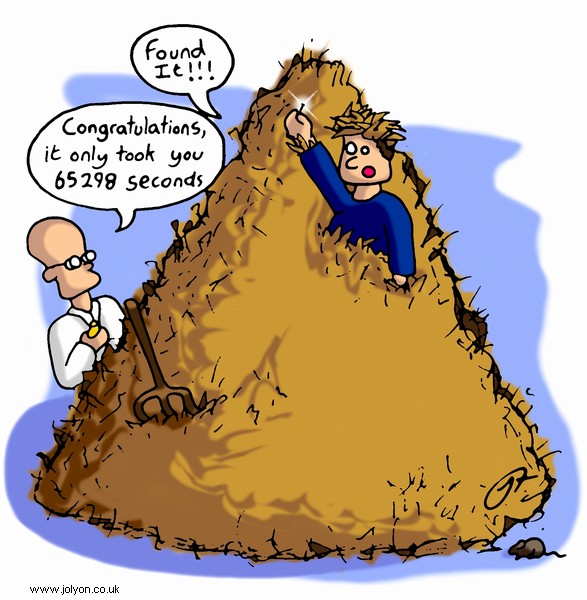 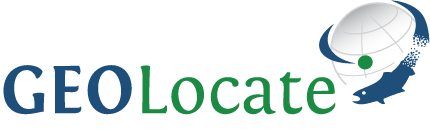 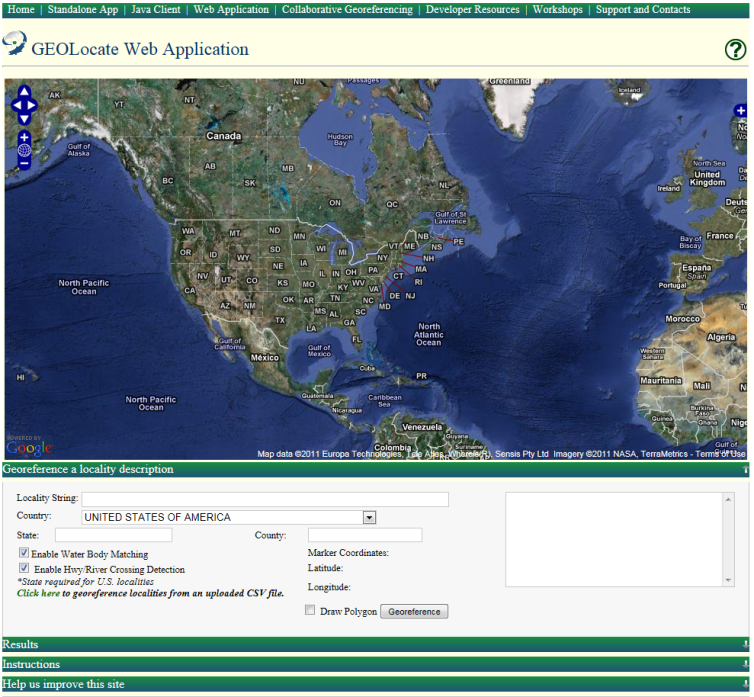 Software & services for georeferencing of natural history collections data
automated georeferencing
verification & correction
multi-lingual
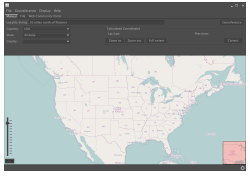 kml export
interoperability
soap & rest api
batch processing
training
geographic visualization
uncertainty determination
google, bing, openstreet, wms
collaborative georeferencing
Typical GEOLocate Workflow
pushepatapa creek, trib. to pearl river, 7.8 miles north of bogalusa at hwy 21; Washington; LA; USA
Data Entry &Preparation
1
AutomatedProcessing
Georeferencing Algorithm
2
Visualize, verify & adjust  output coordinates & uncertainties
Manual
Verification
3
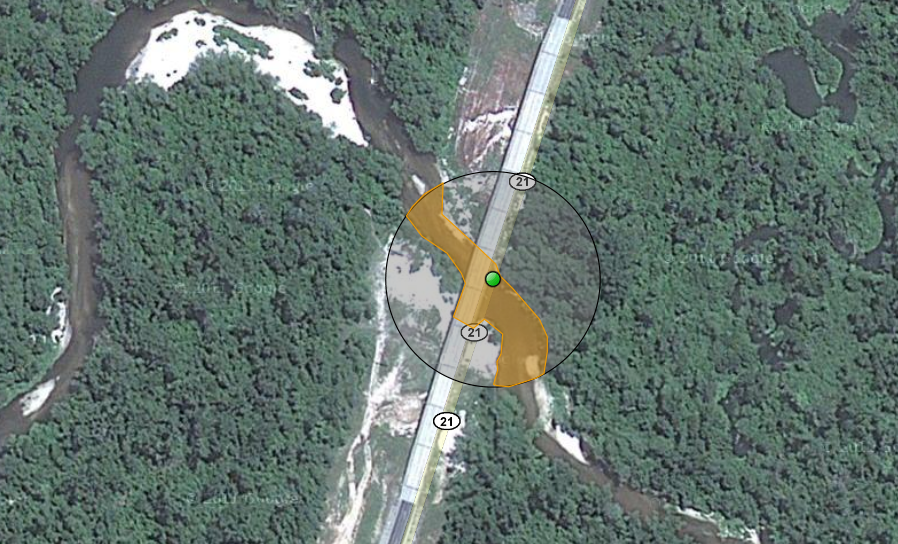 latitude: 30.88797longitude: -89.83601 uncertainty radius: 48muncertainty polygon: 30.88823,-89.83641, 30.88815,-89.83634, 30.88808,-89.83622…
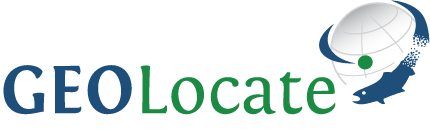 Options: Web vs. Desktop?
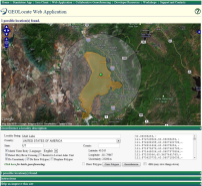 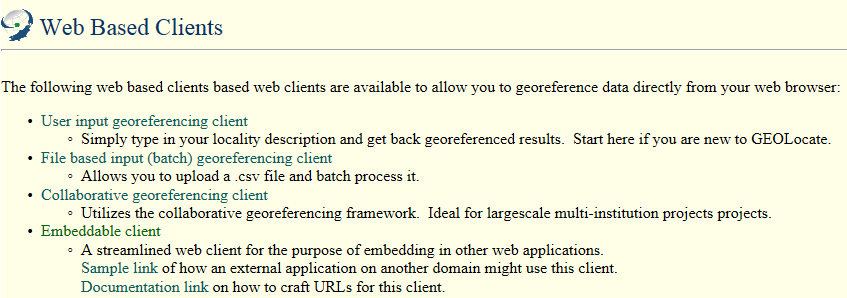 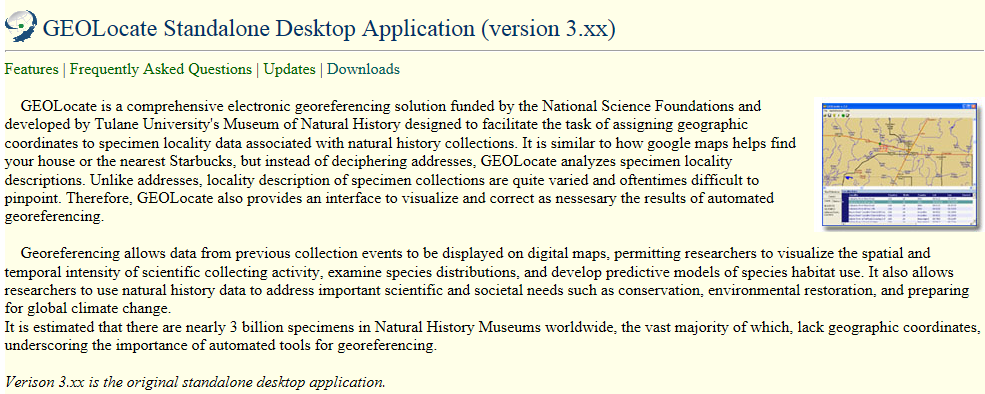 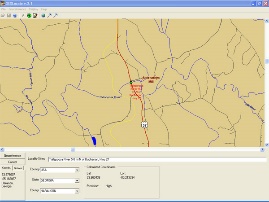 Georeferencing Example: Desktop App
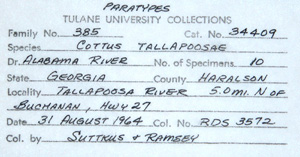 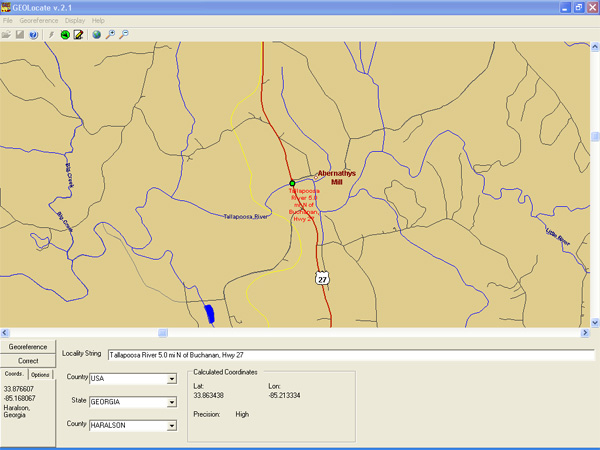 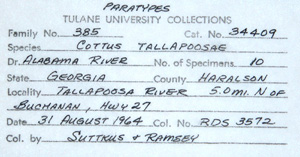 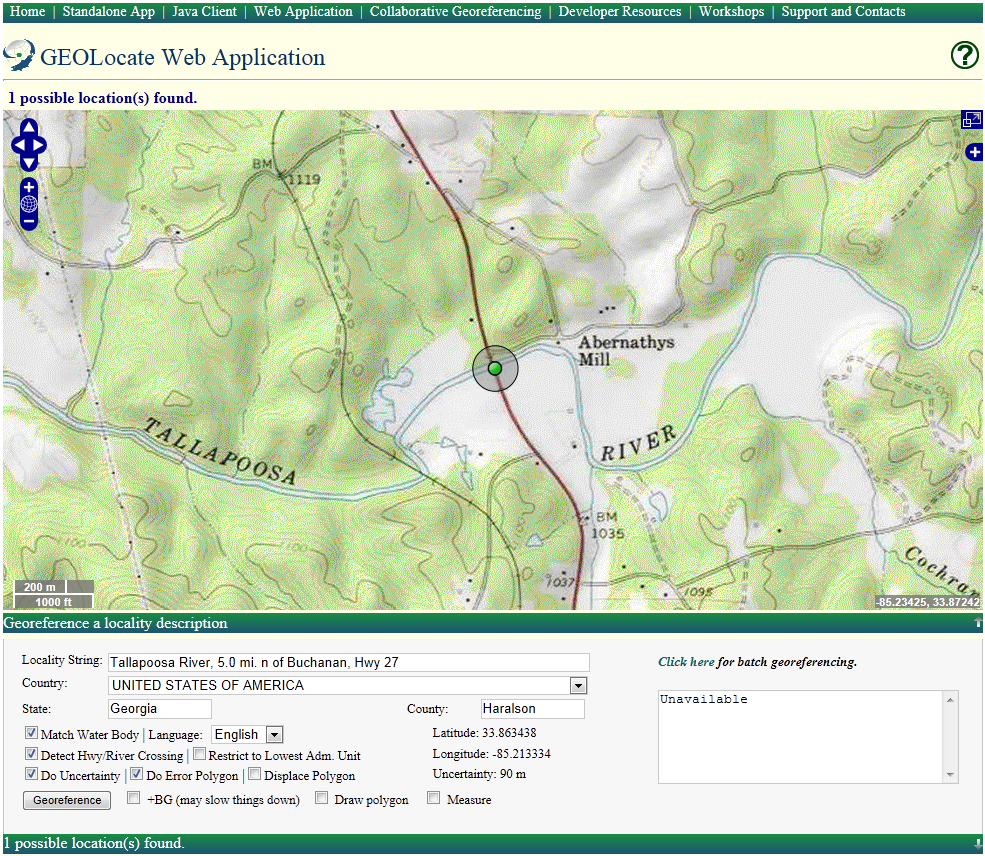 Algorithm Performance
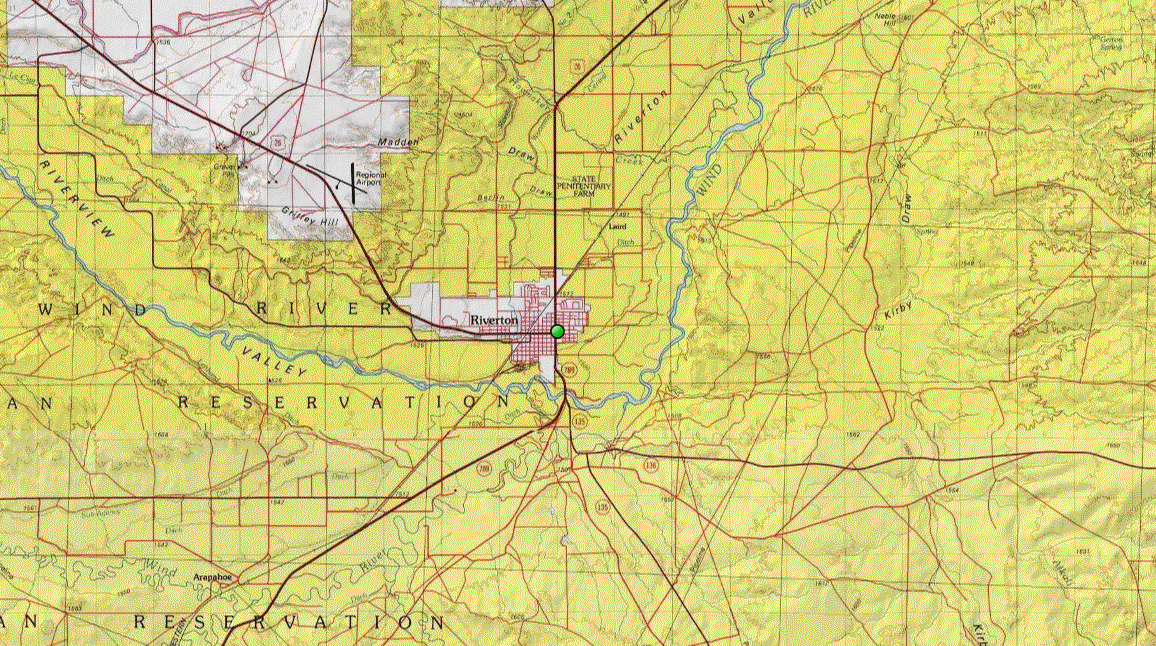 6 km
Algorithm Performance
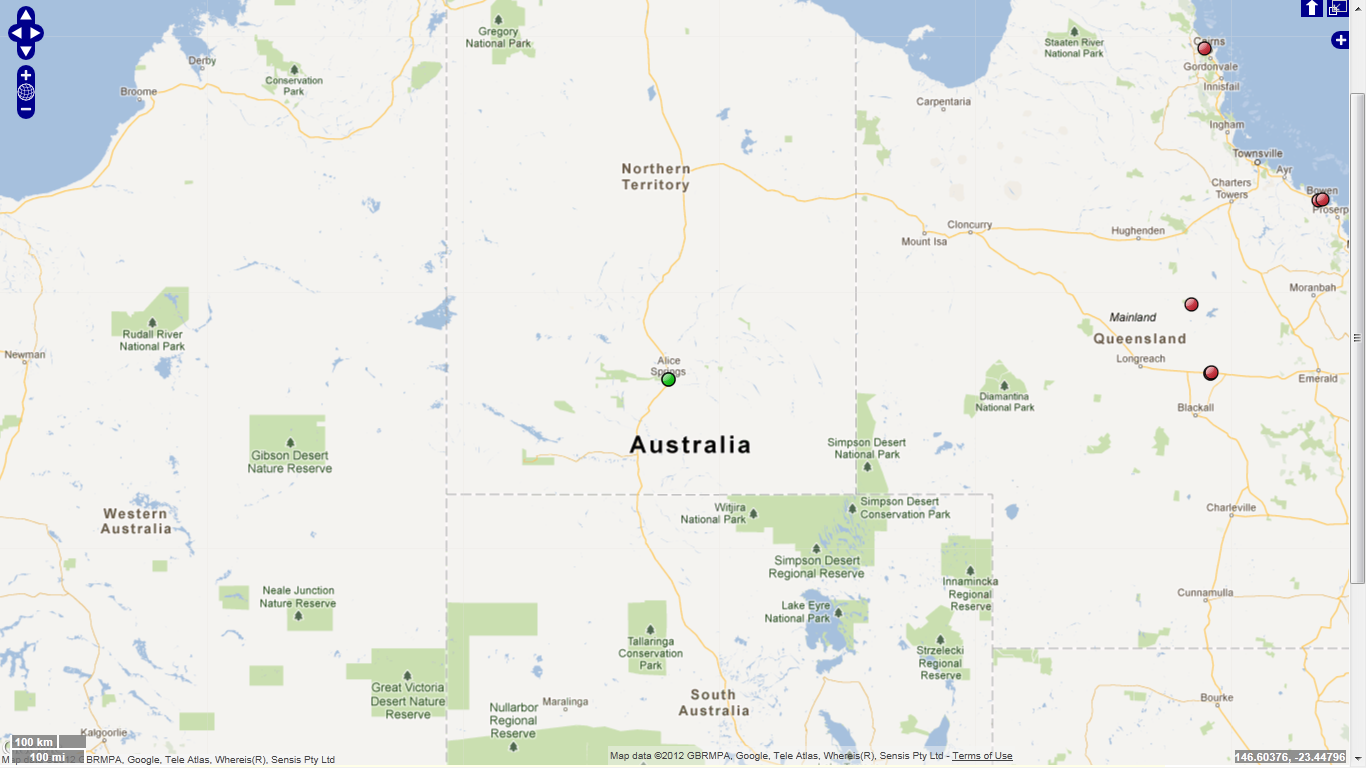 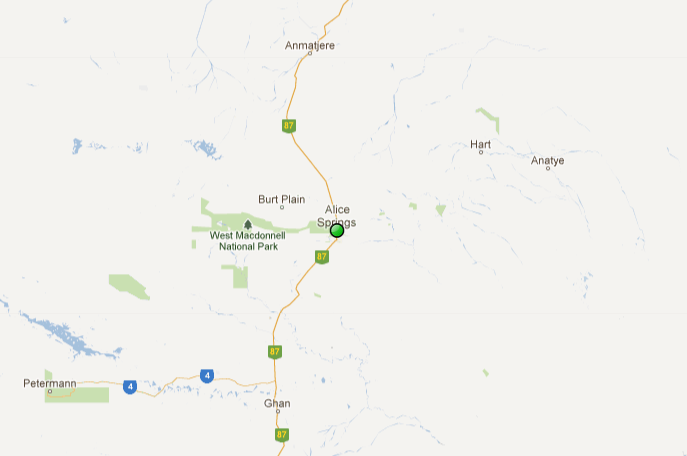 796 km
218 km
Verification & Correction of Outputs
Computed coordinates are displayed on digital maps
Manual verification of each record
Drag and drop correction of records
Multiple Result Handling
Caused by duplicate names, multiple names & multiple displacements
Beaver Creek; Louisiana; USA
Results are scored and most “accurate” result assigned to active marker (green)
All results are recorded and displayed as static markers (red)
Working on using specimen data to limit spread of results
Representation of Uncertainty
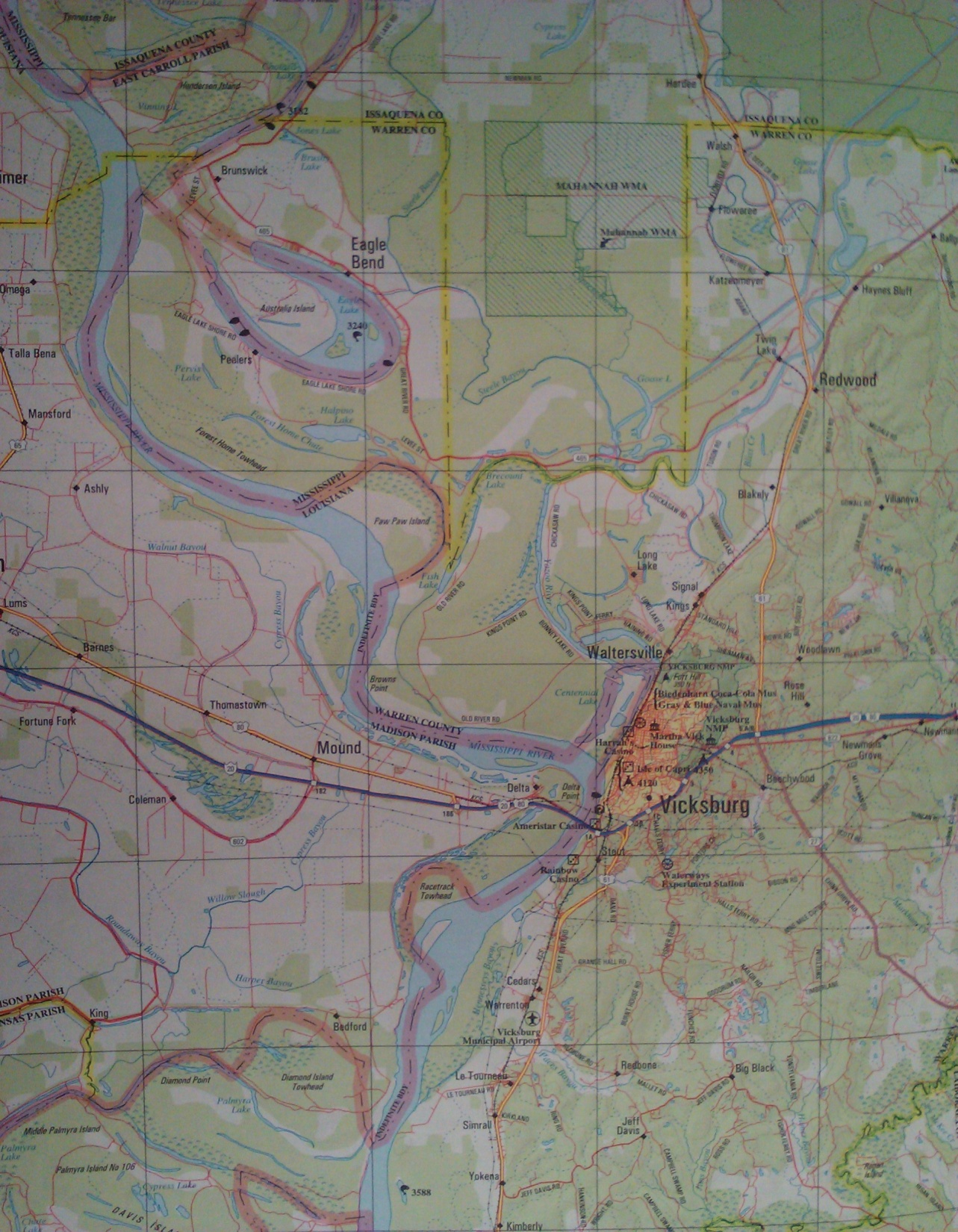 Eagle Lake,Warren County,Mississippi, 
USA
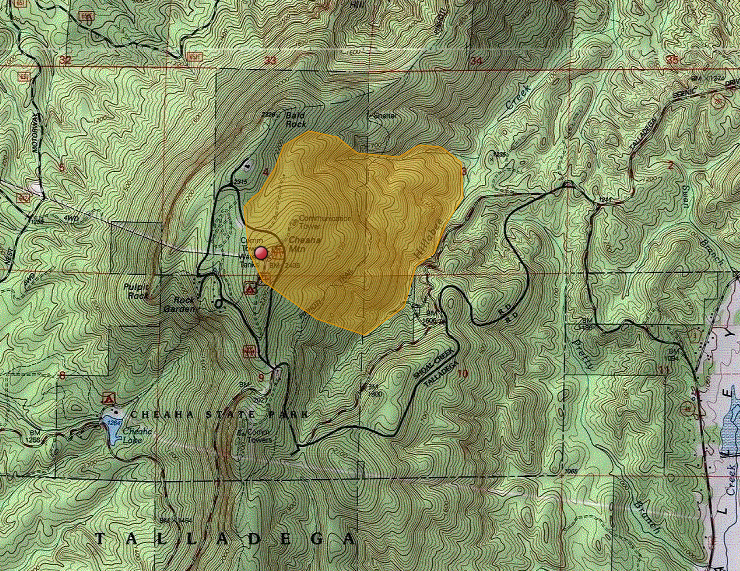 East side Cheaha of MountainCleburne County; Alabama; USA
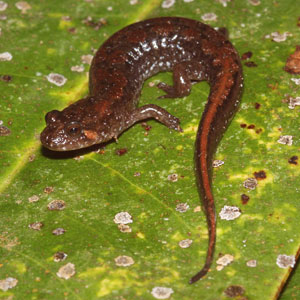 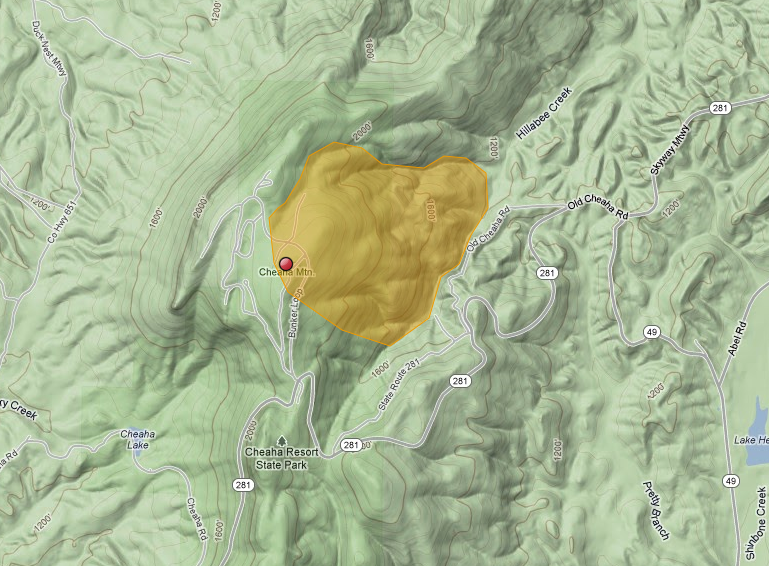 Desmognathus conanti
Spotted Dusky Salamander
Uncertainties within GEOLocate
Point radius (web app) and polygonal uncertainties (both)
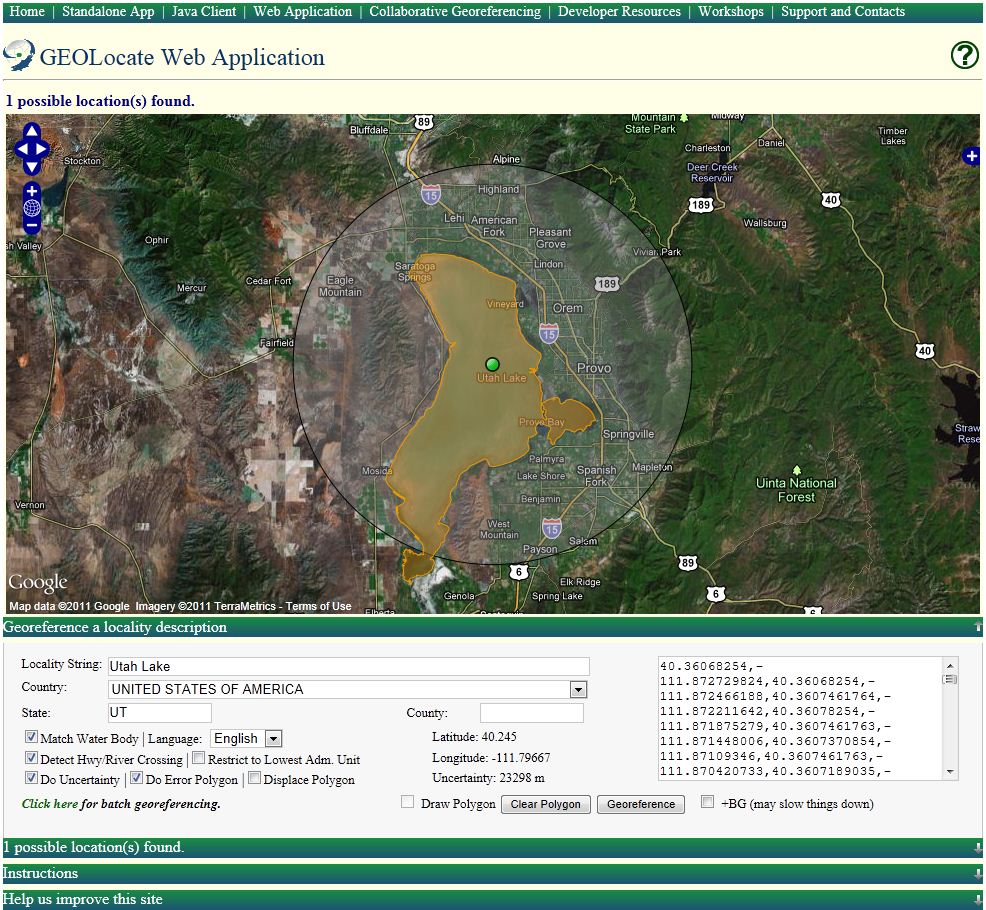 Utah Lake, 
UT, USA
Point radius represented as a distance in meters fromgeoreferenced point
Polygons represented as a comma delimited array of vertices using latitude and longitude
Supports auto-detection and generation of polygons for selected places (web app only, in development for desktop app)
Georeferencing Options:
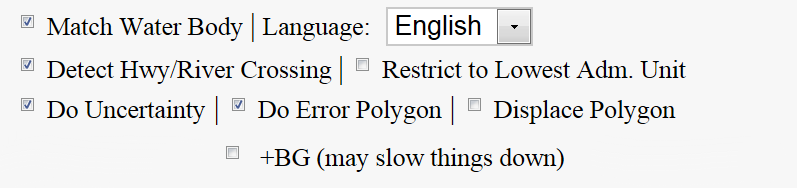 My Creek at Hwy 1
My Creek
7 miles North of
7 miles North of
Mythical Place
Mythical Place
Detect Hwy/River Crossing
Match Water Body
Generating Polygons:
Lawrence, KS
15 mi N of Lawrence, KS
no displacement
15 mi N of Lawrence, KS
displaced polygon
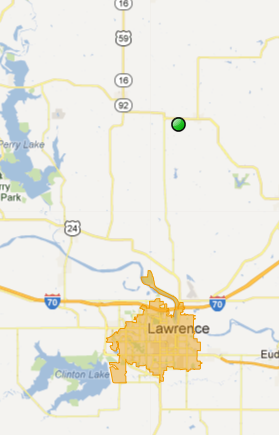 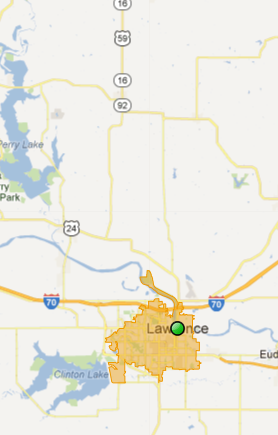 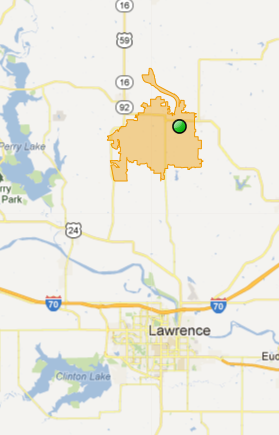 +BGIntegrating Results from Biogeomancer
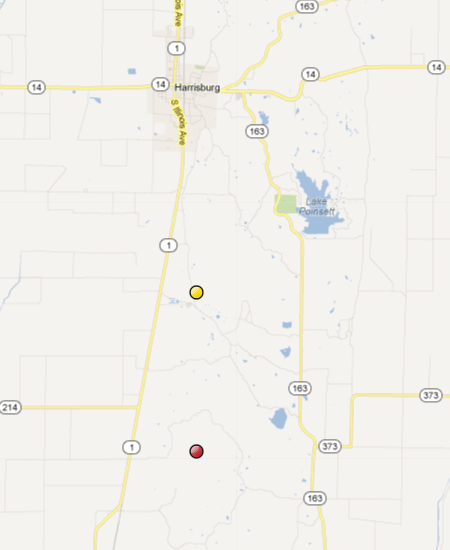 7 miles South of Harrisburg; 
Poinsett; Arkansas; 
USA;
Biogeomancer
Active Marker
GEOLocate
Visualization: Base Layers
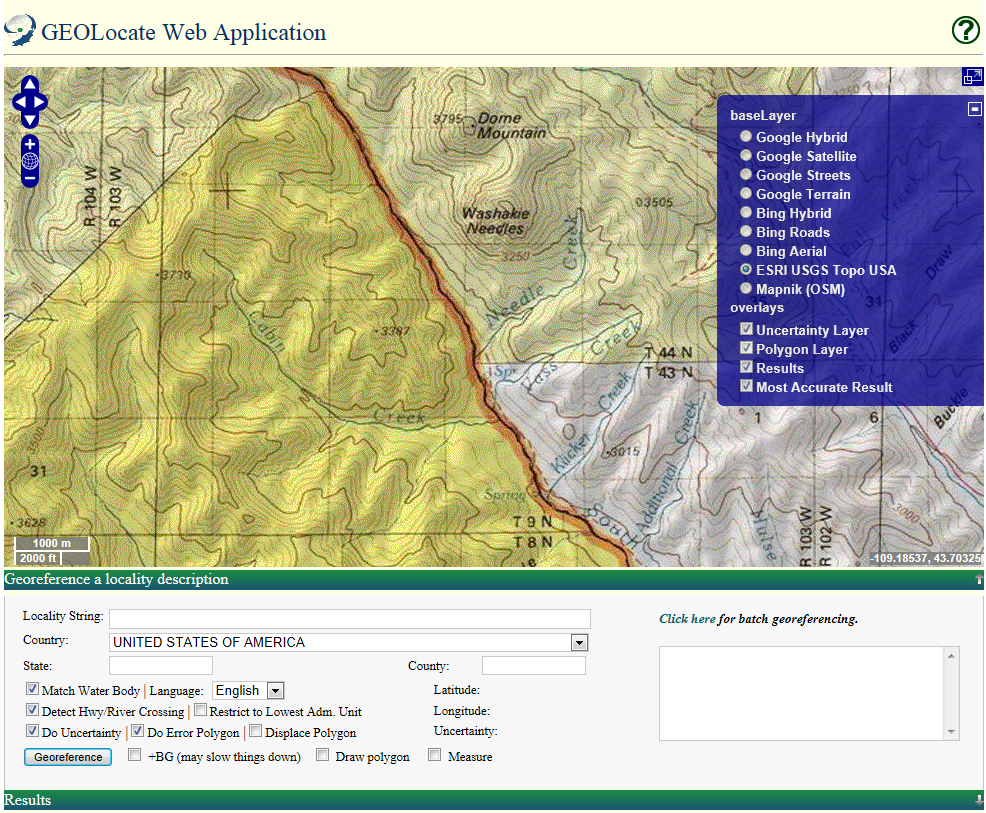 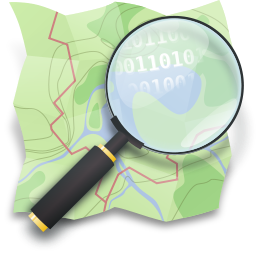 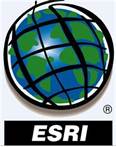 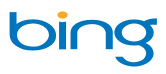 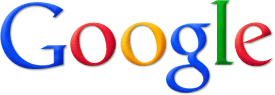 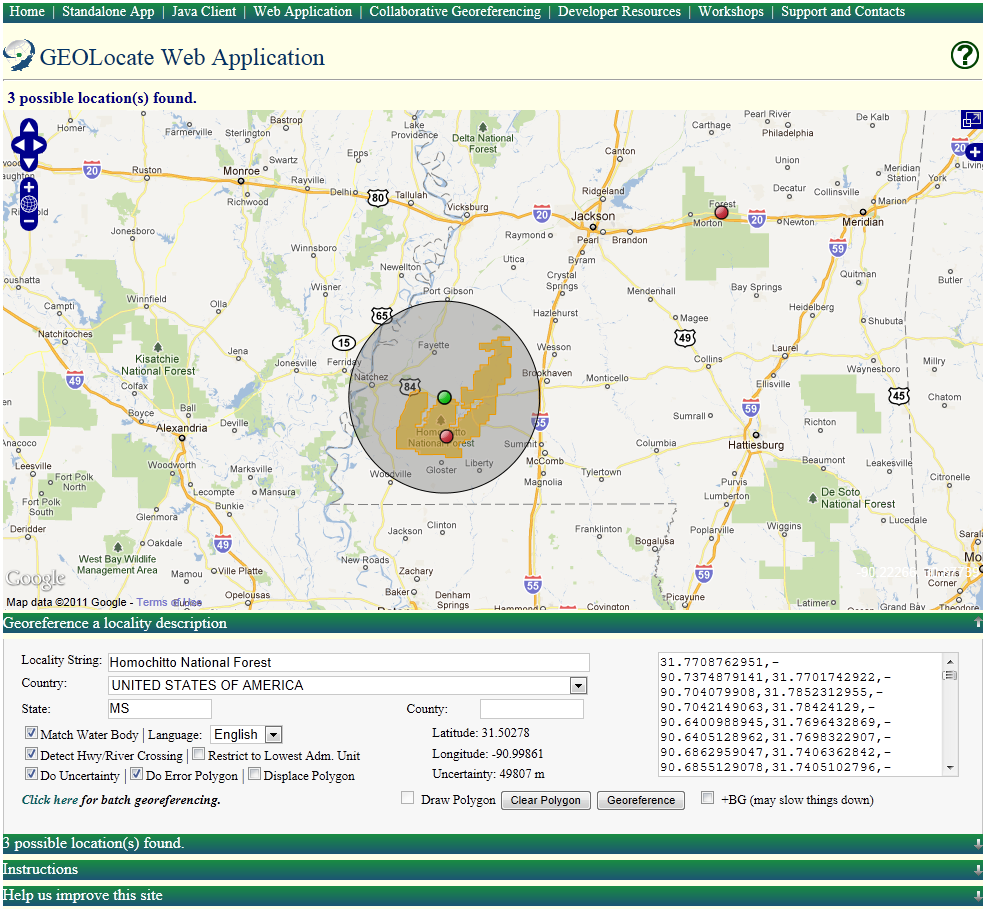 Web Client Walkthrough
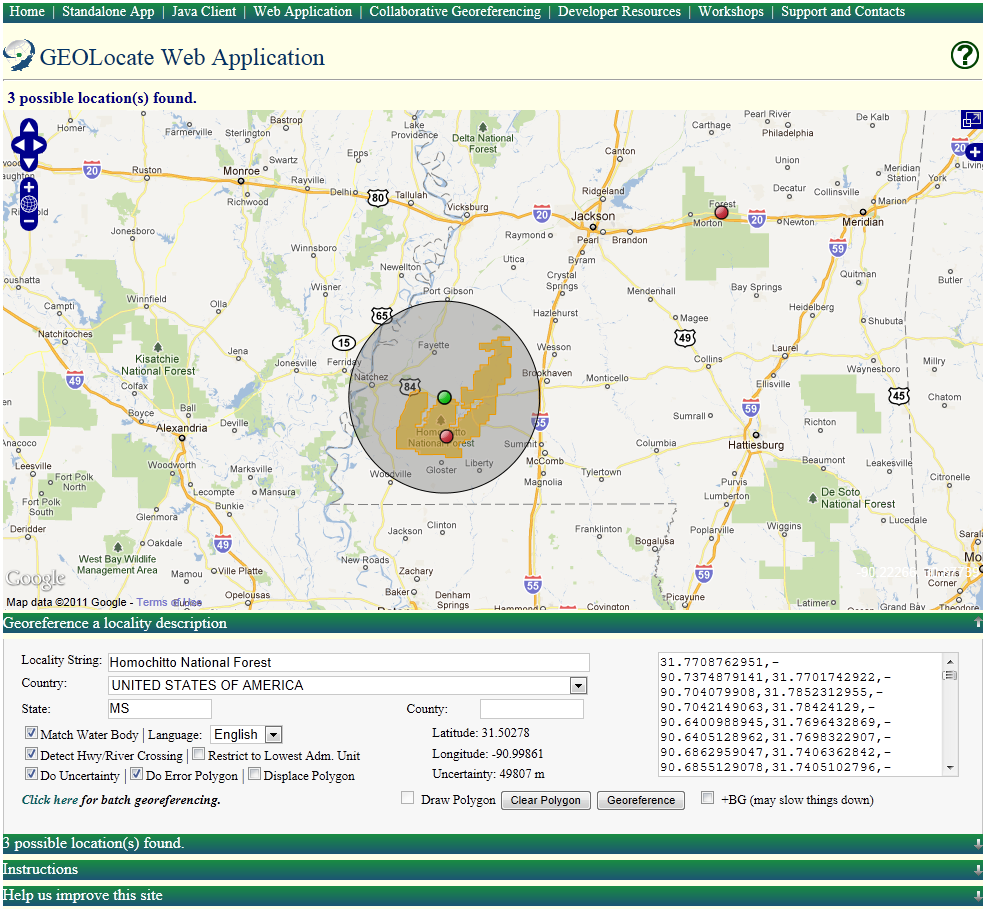 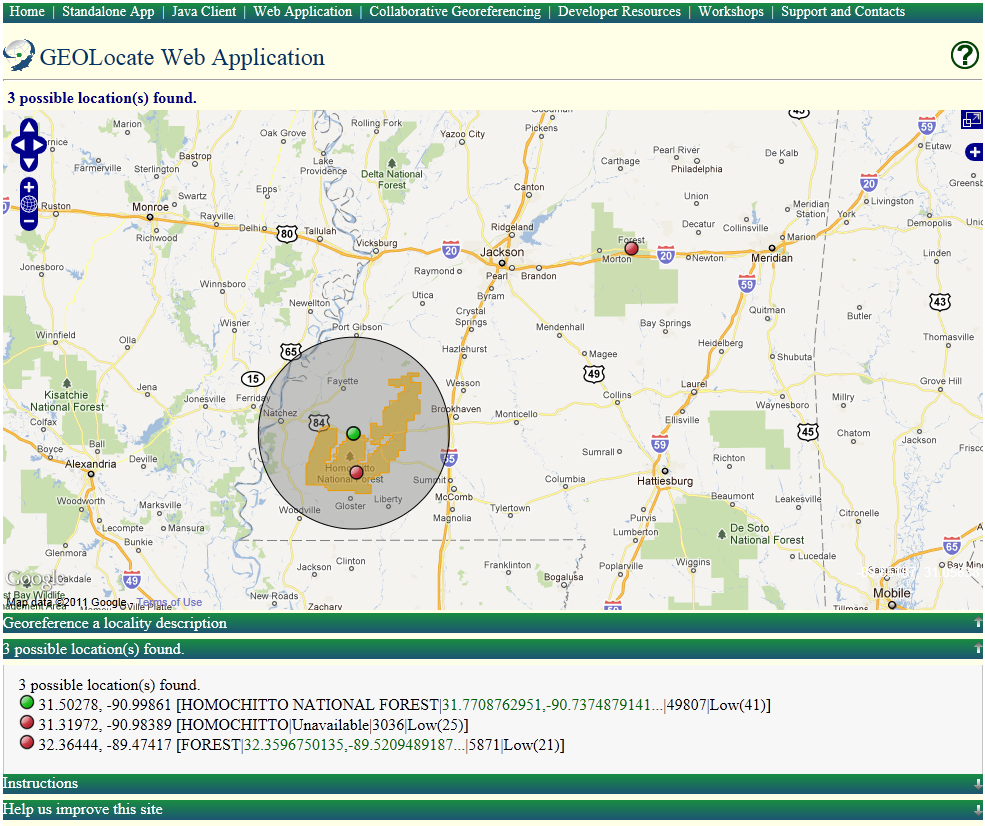 Homochitto National Forest; MS; USA
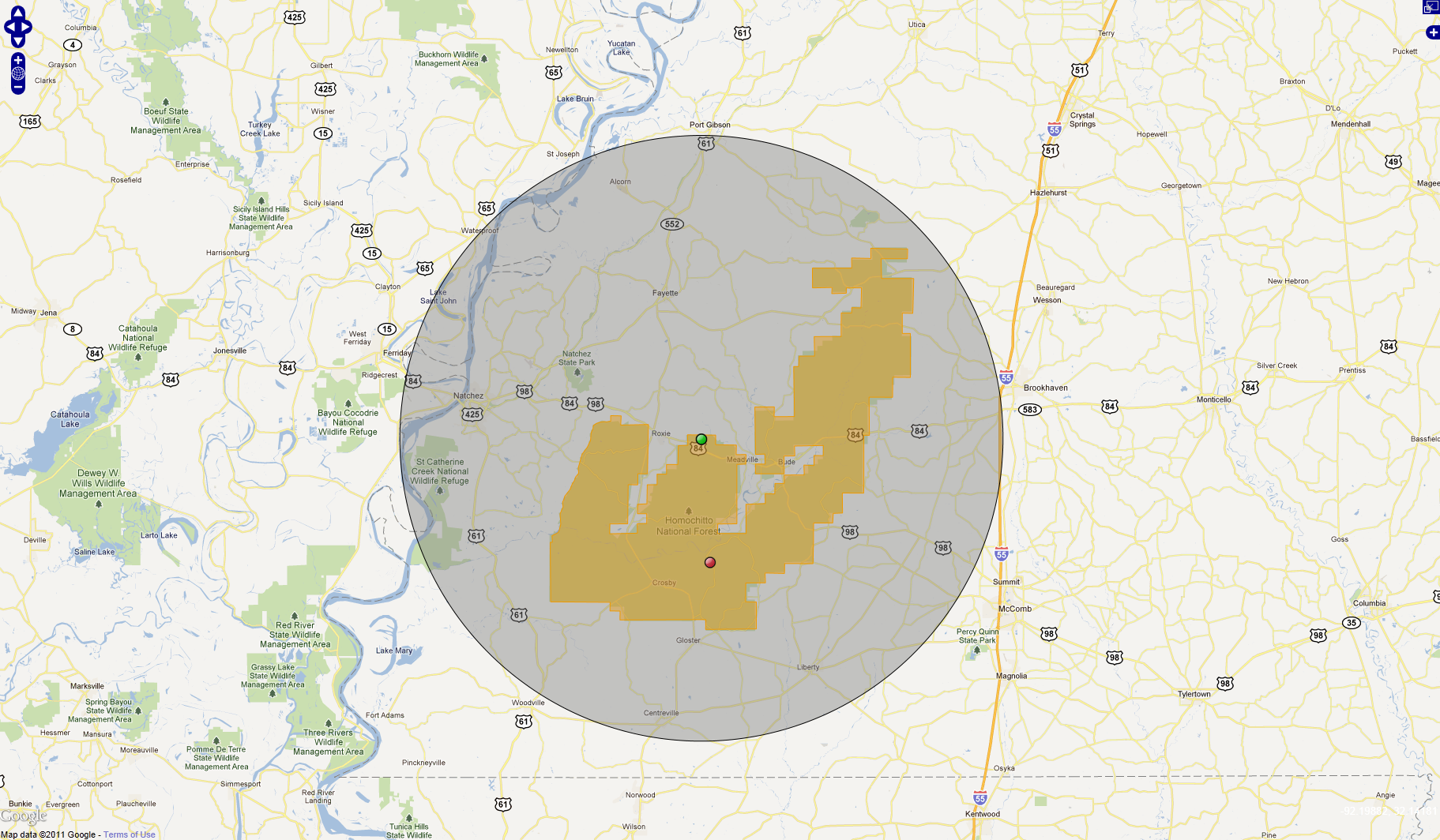 Full Screen Mode
Homochitto National Forest; MS; USA
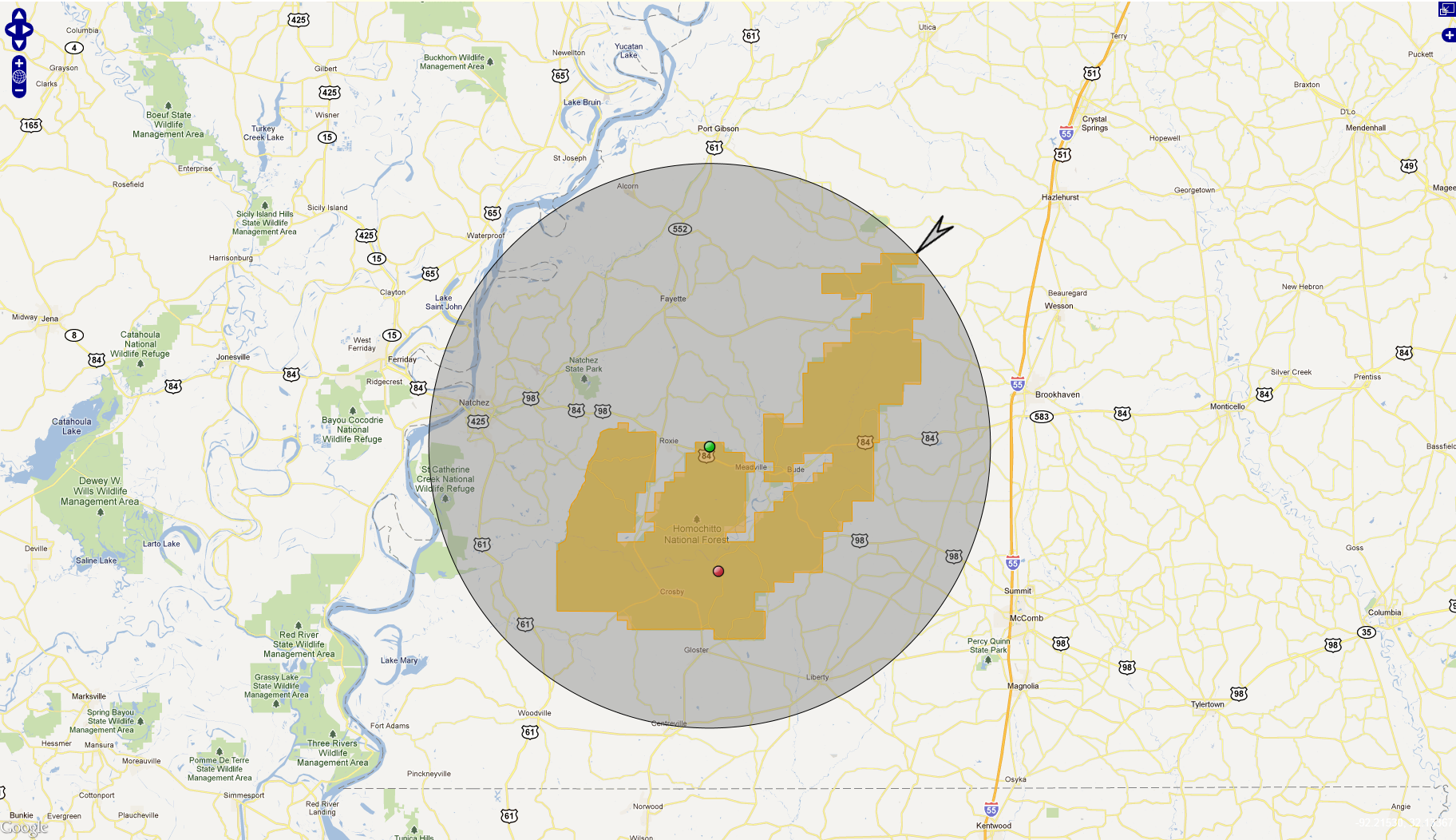 Resizing Uncertainty
Homochitto National Forest; MS; USA
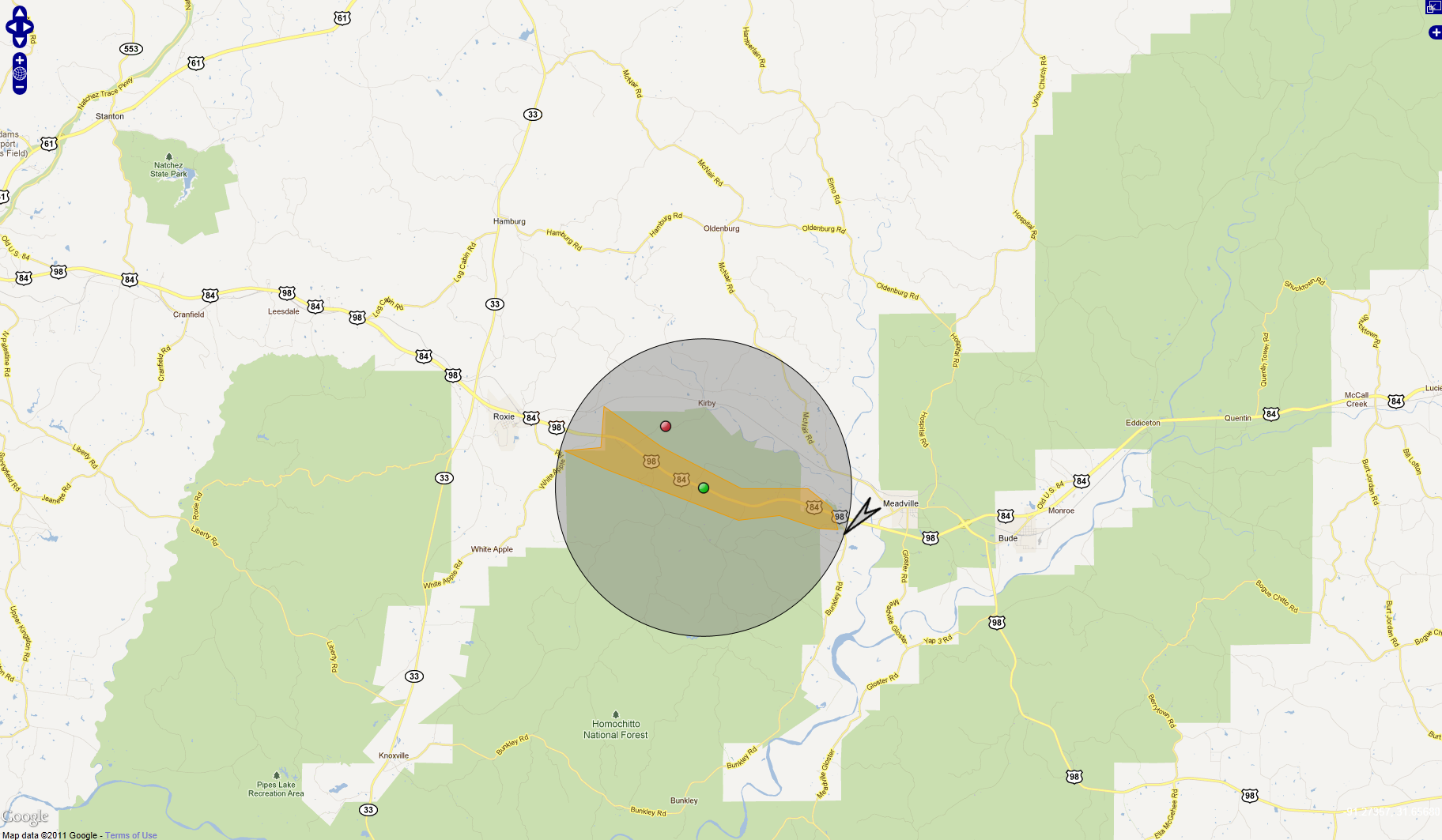 Along Highway 84
Drawing a polygon
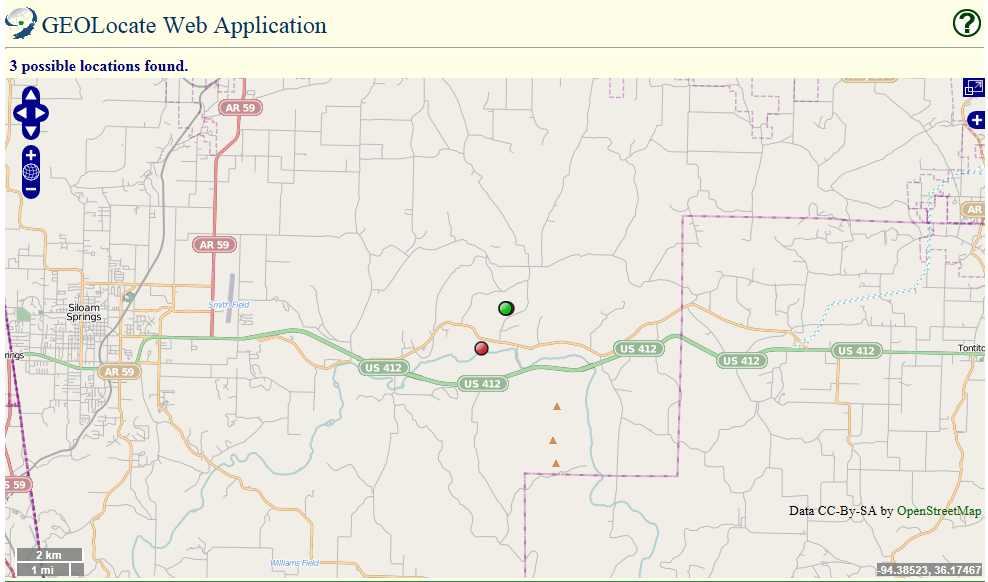 Batch Georeferencing
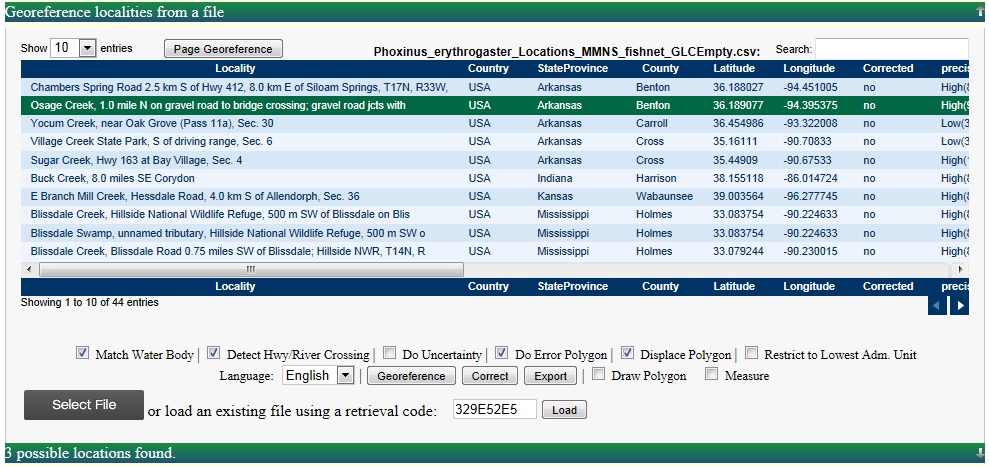 Collaborative georeferencing
Increased output by take advantages similarities across collections
Distribution of workloads to appropriate expertise
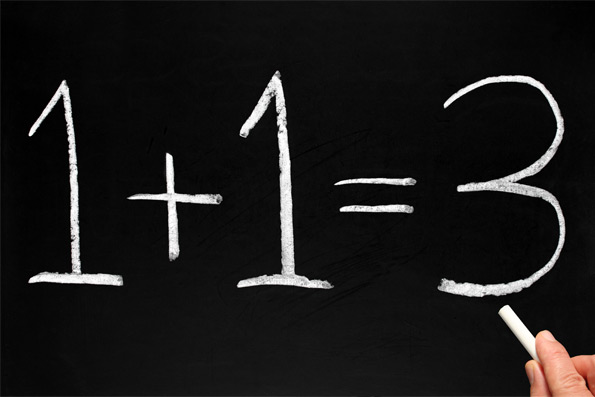 Collaborative Georeferencing: Sharing Data
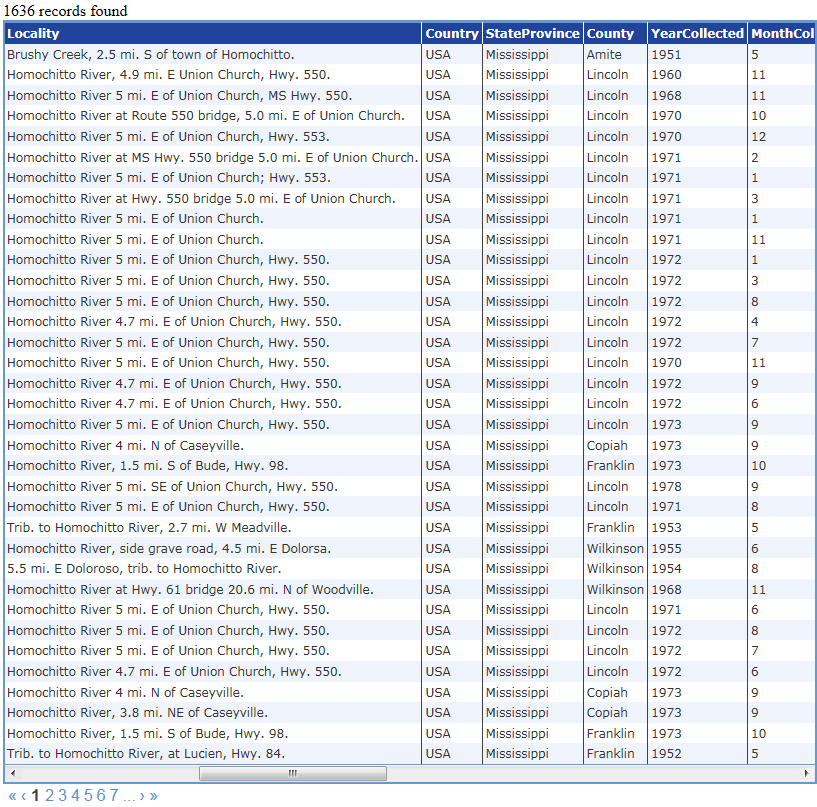 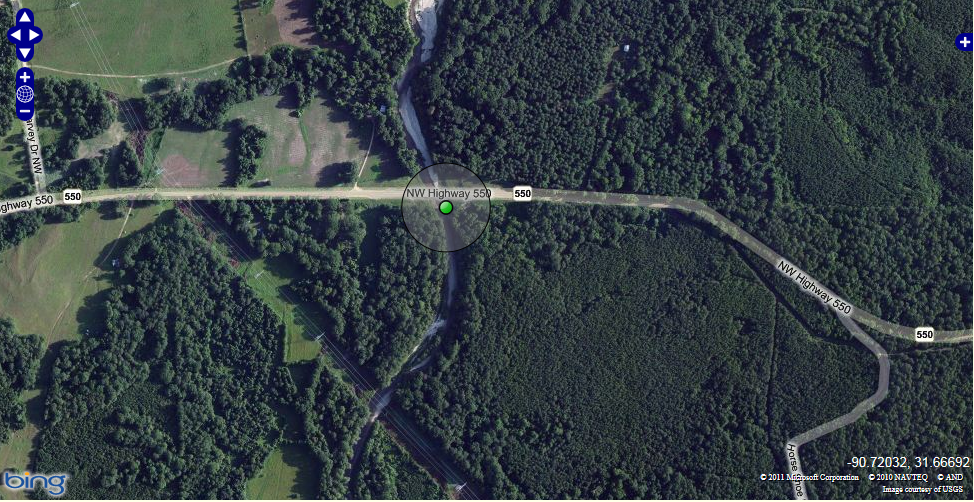 Corrected 22 collecting events, 
approx. 200 specimen records
Collaborative Georeferencing Performance
2100 randomly selected collecting events from the Tulane University fish collection were imported and georeferenced using the collaborative georeferencing framework
33% were duplicates
30% more related by similarity index
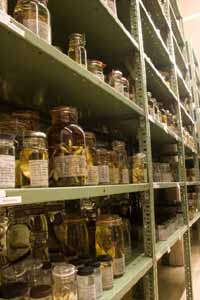 2100
782
63% reduction in effort overall
Distributing Workloads
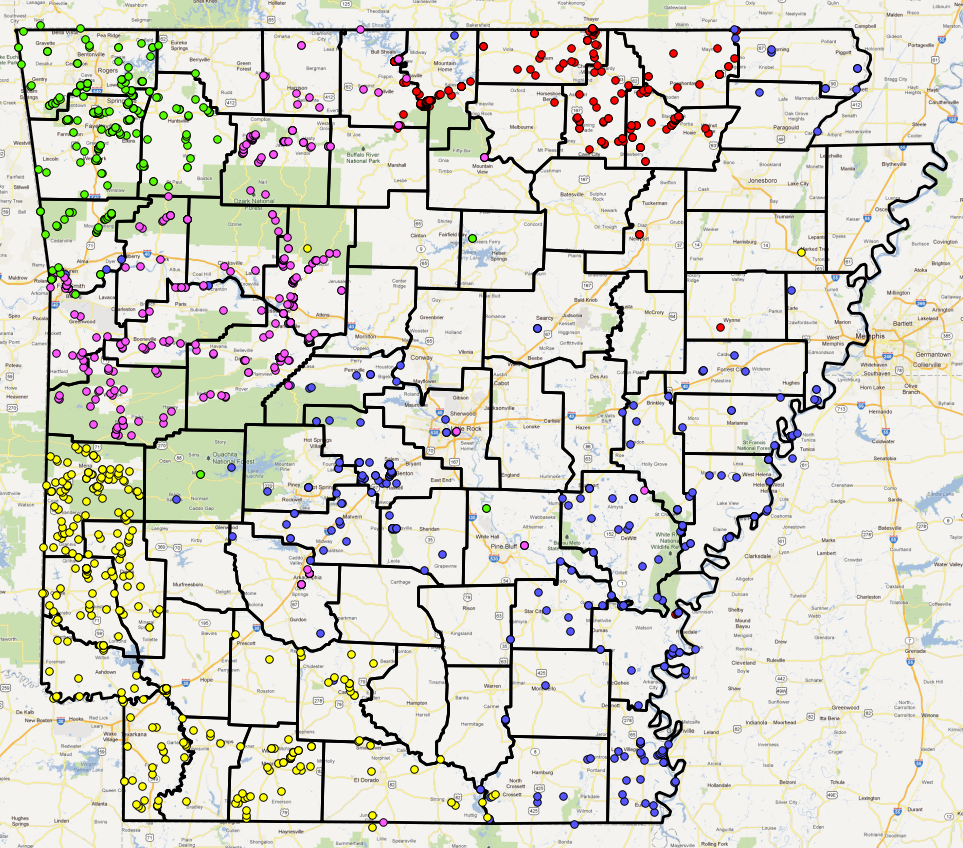 Organizational Units
Community
Community
Data sources
Data sources
Users
Data sources
Data sources
Community
Community
Collaborative Georeferencing within GEOLocate
DiGIR Service
Remote
Data Source
CSV Upload
Community 
& 
Data Management
Cache Update Web
Service
CoGe Web Portal Application
Data Retrieval Web
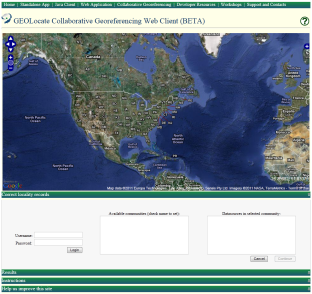 Service
Data Store
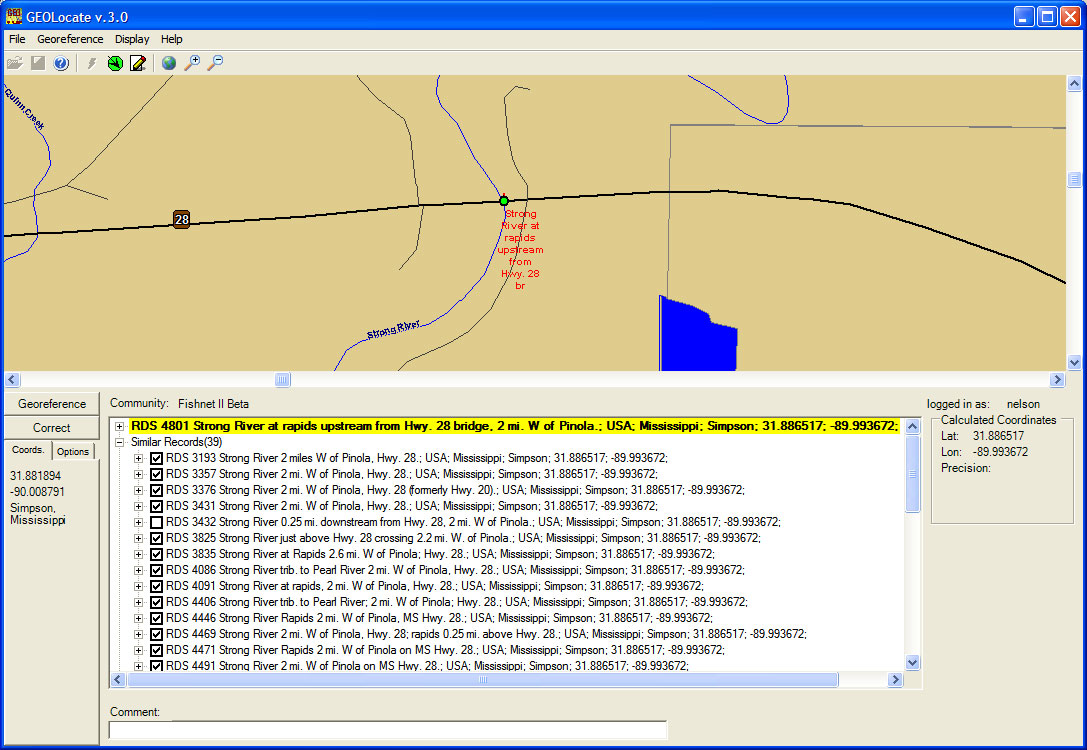 Correction
& 
Verification
Record Processor
Insert Correction Web
Service
CoGe Client Application (Desktop or Web)
Georeferencing Web
Service
Collaborative Georeferencing Management Portal
Georeferencing Communities
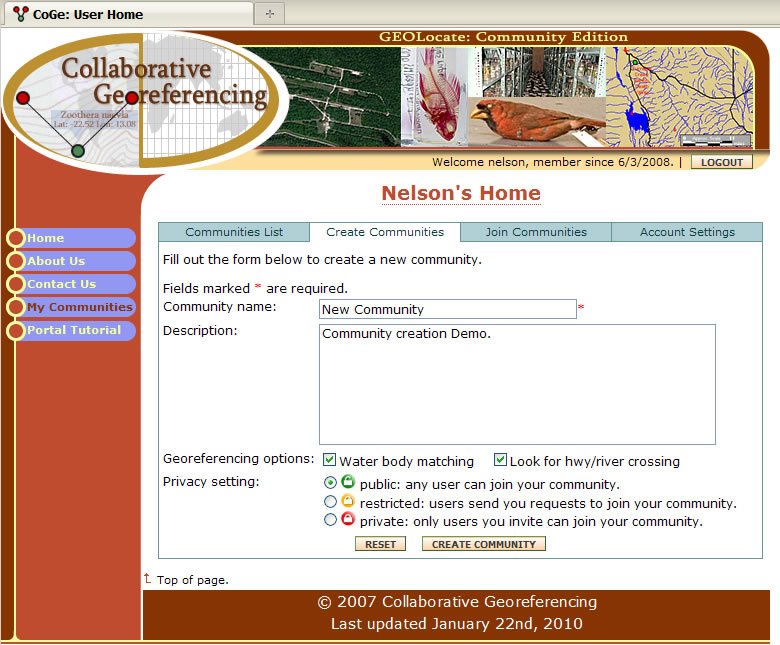 CreateCommunities
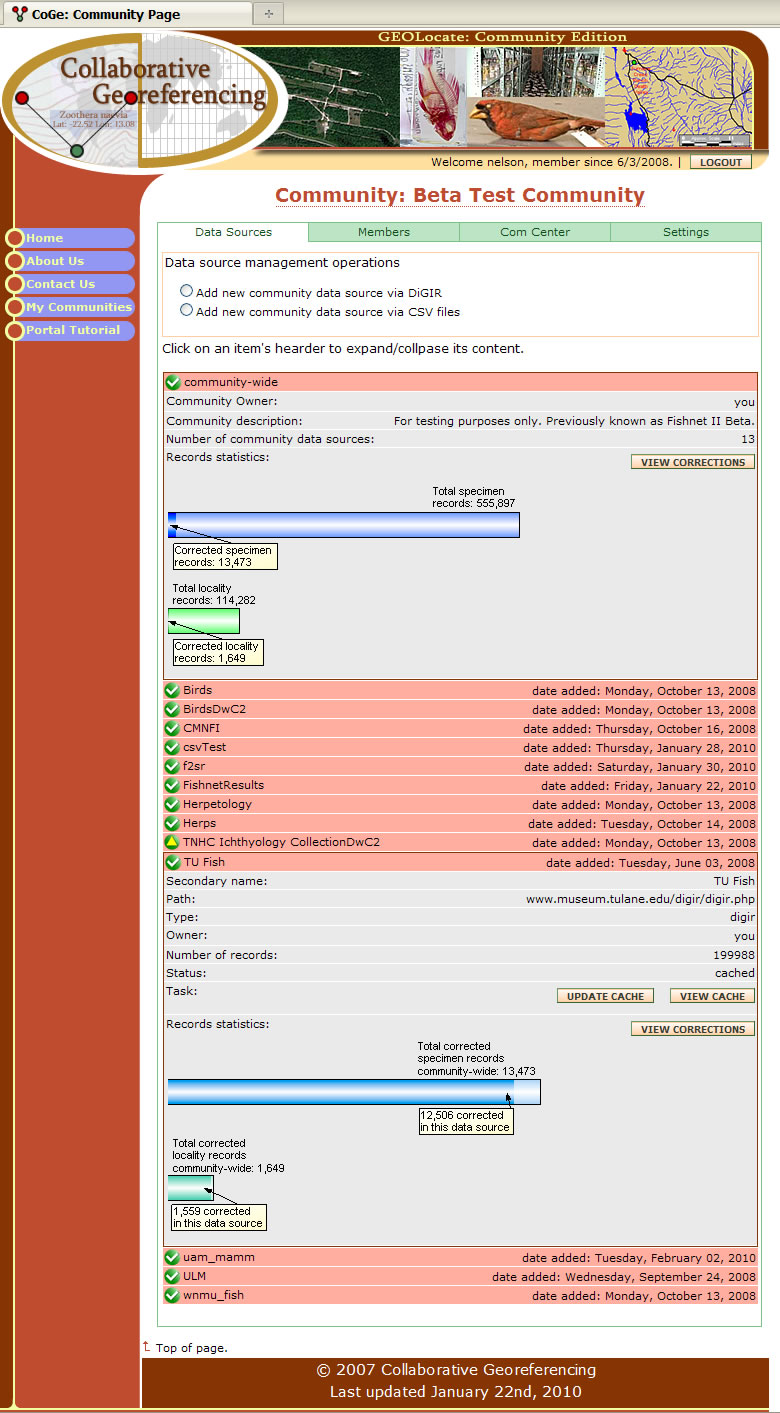 Data Sources
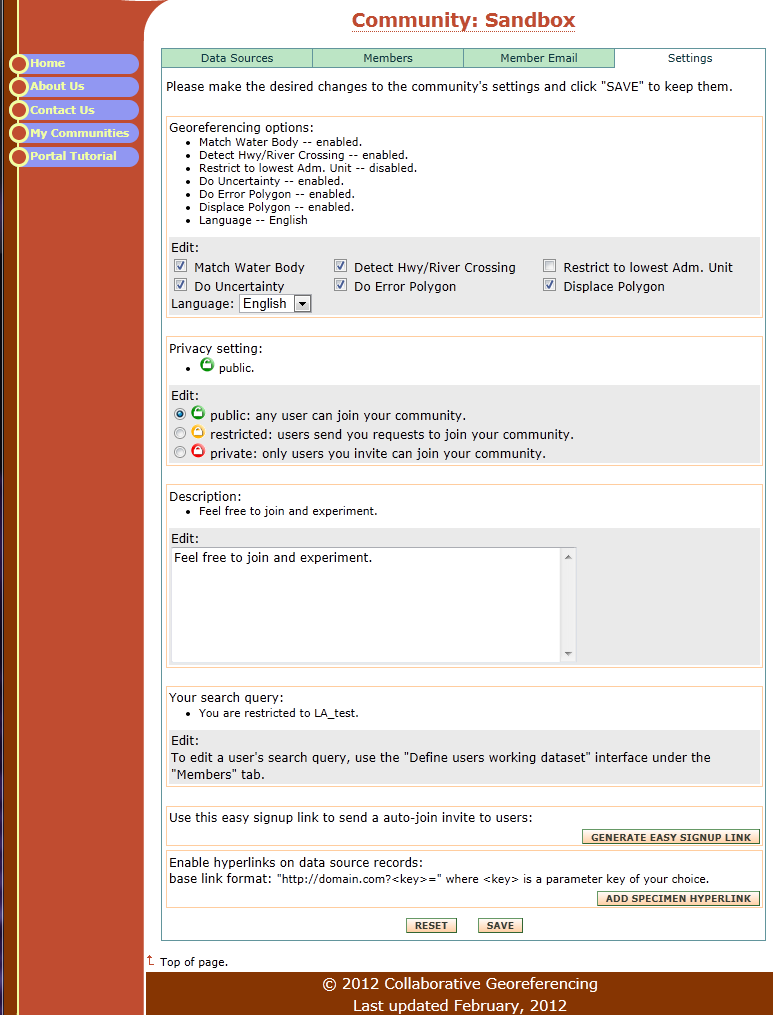 Add New Users & Link Out
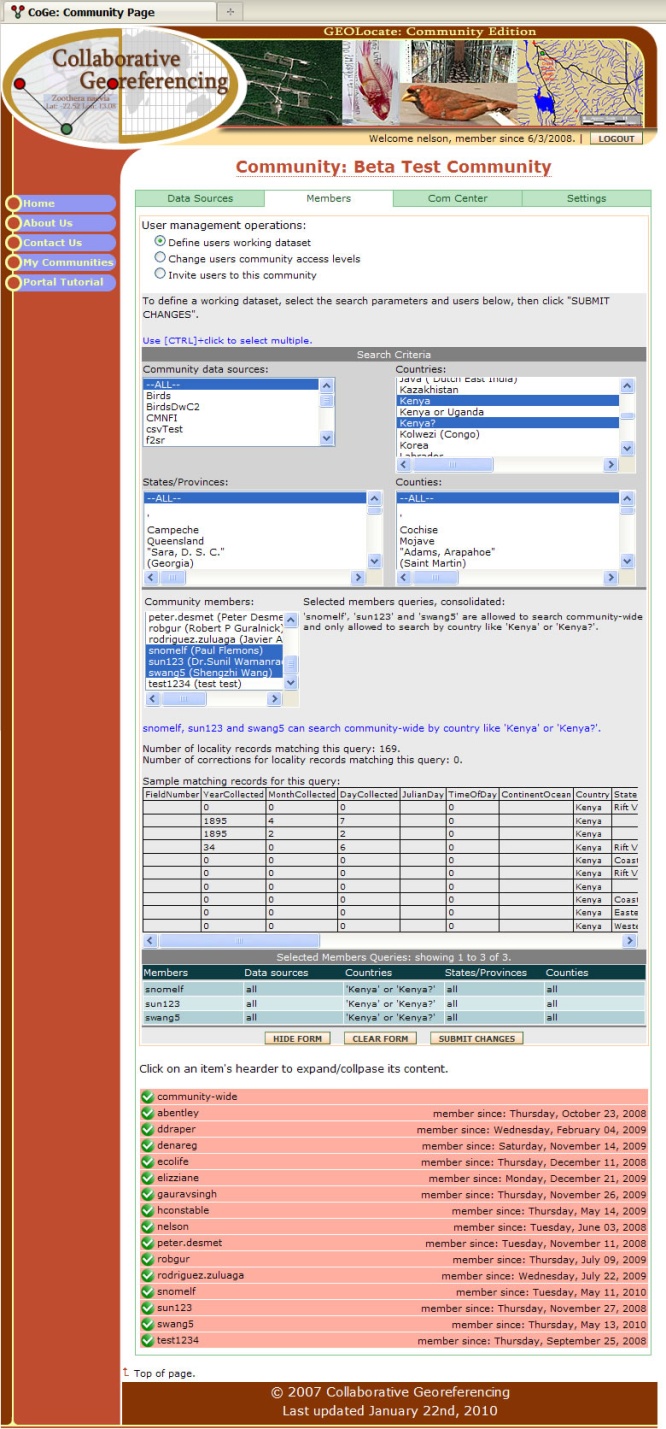 User Management:
Task Assignment
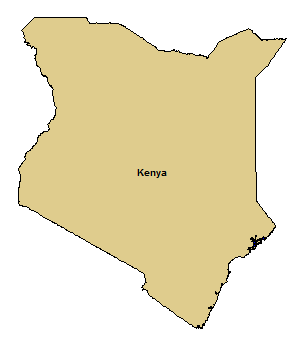 Assign all records from Kenya  to
experts on East African regions
Monitoring & Managing Progress
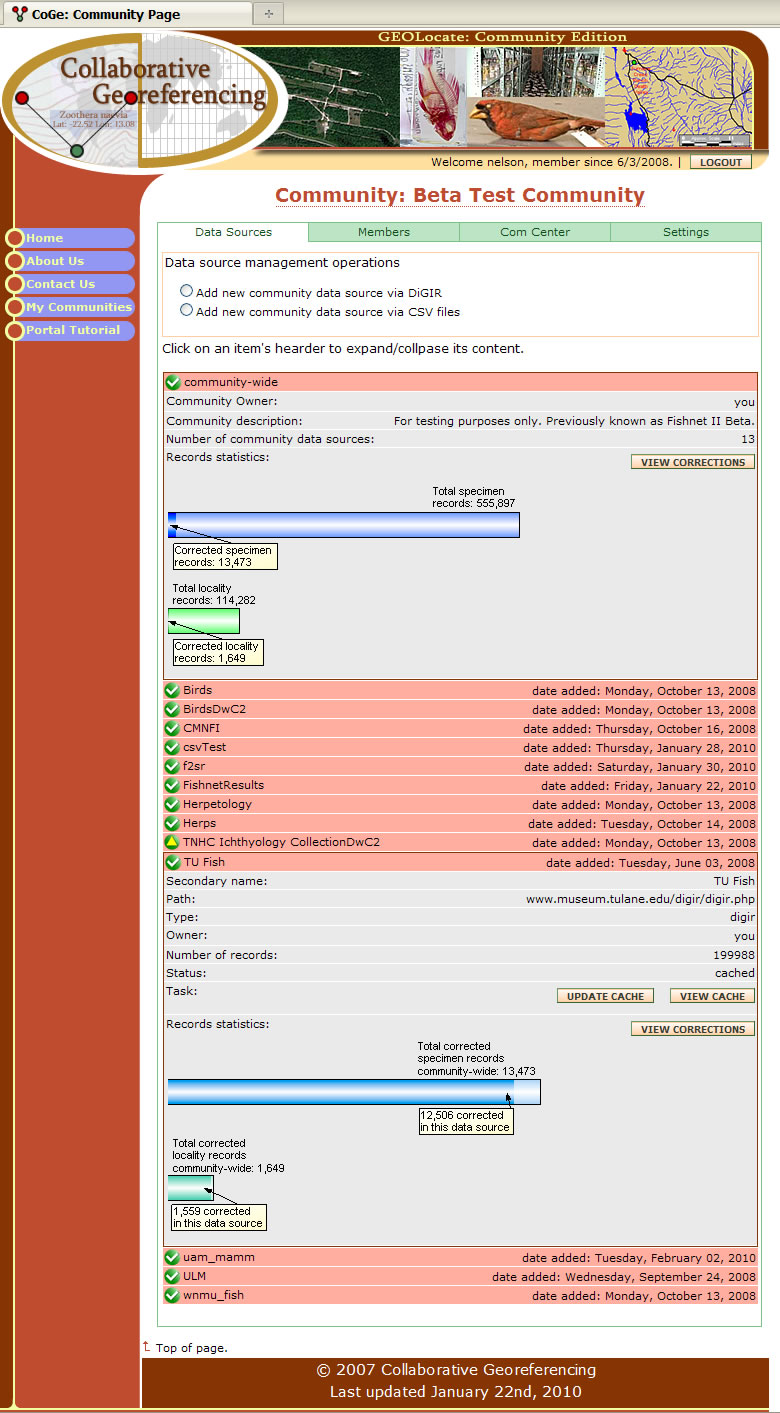 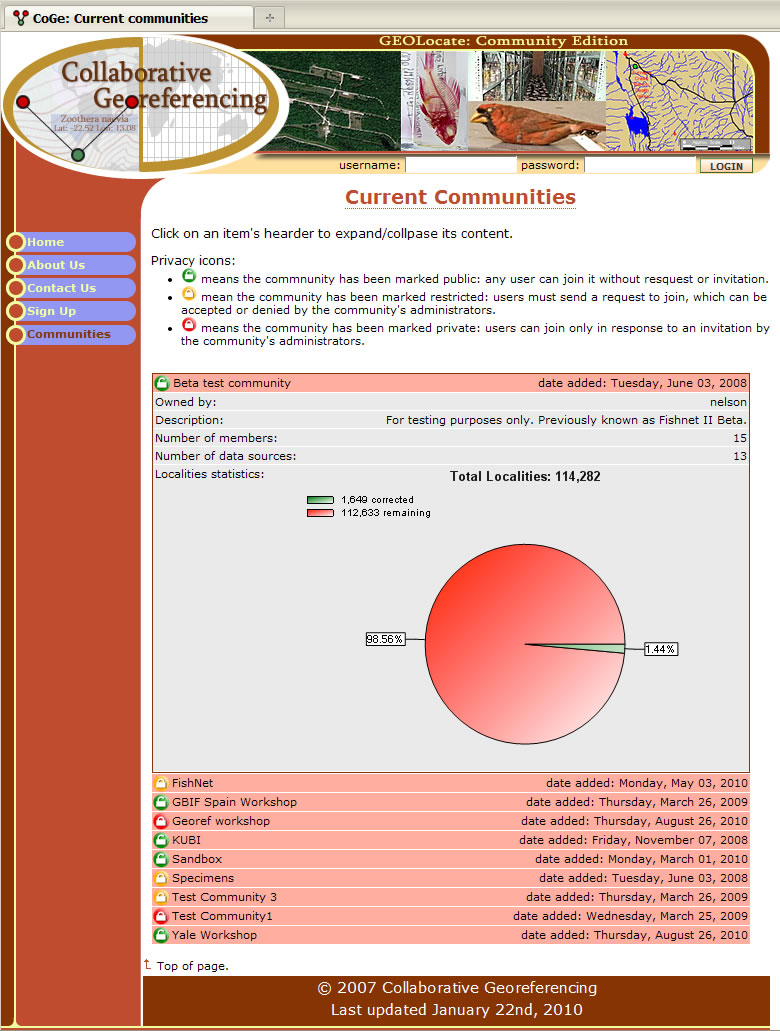 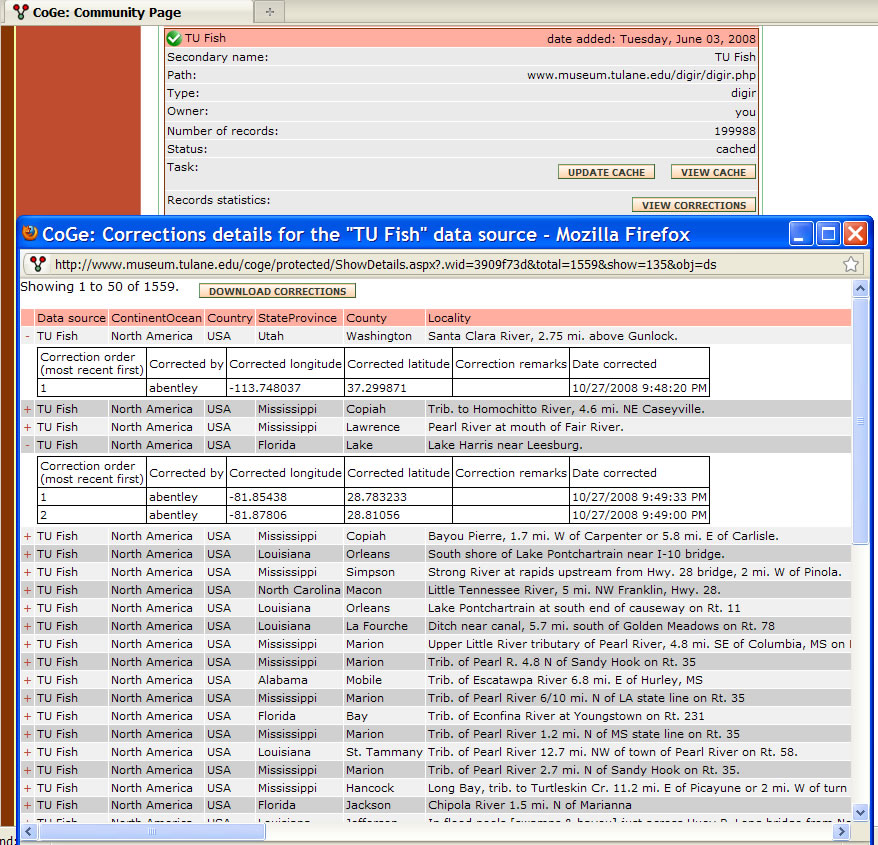 Data Repatriation
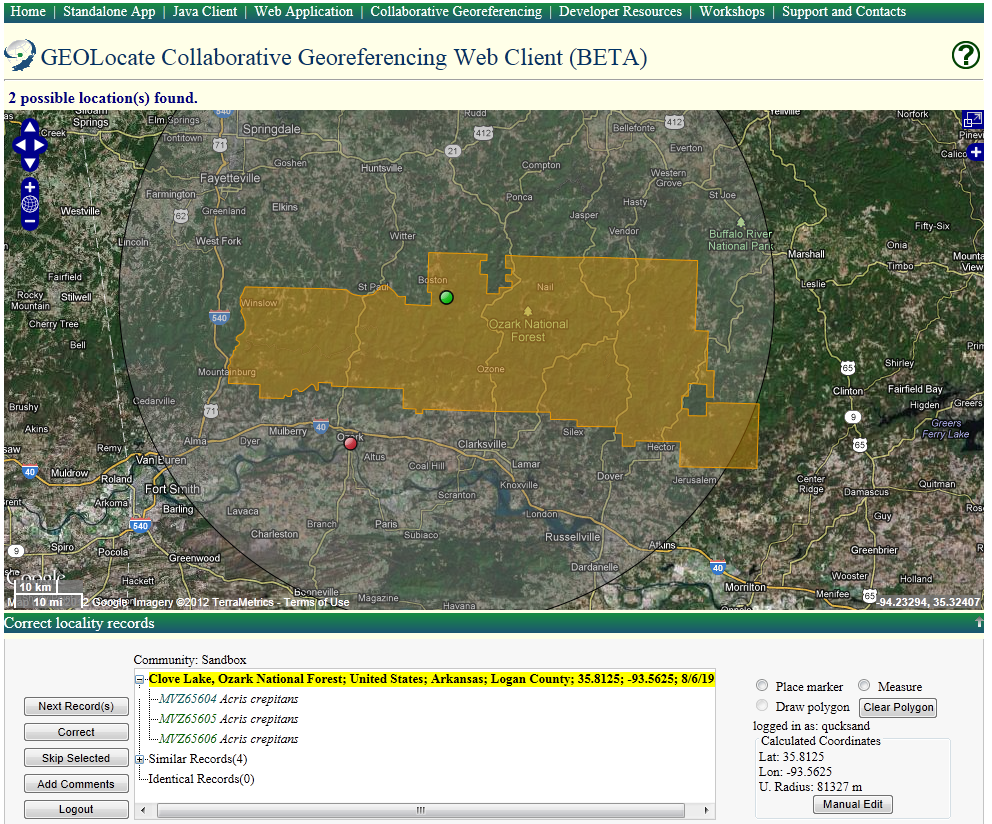 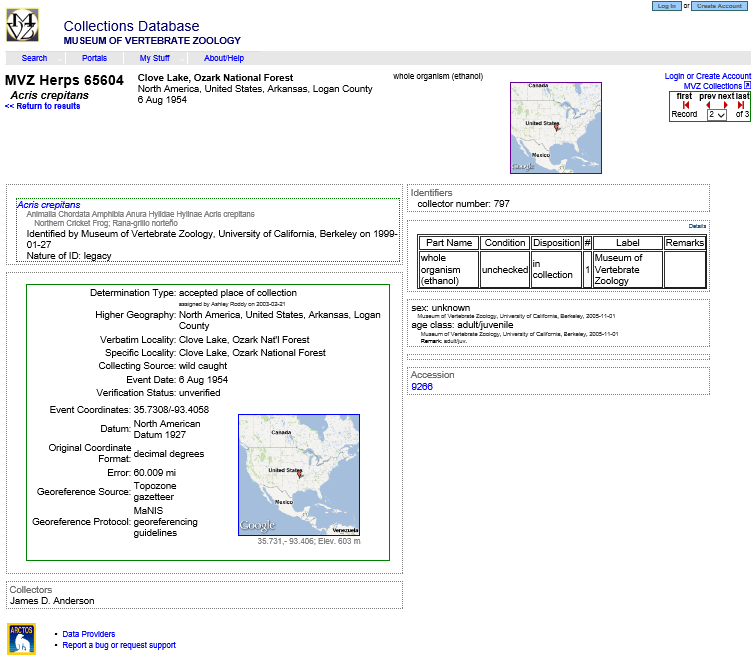 Collaborative Web Client
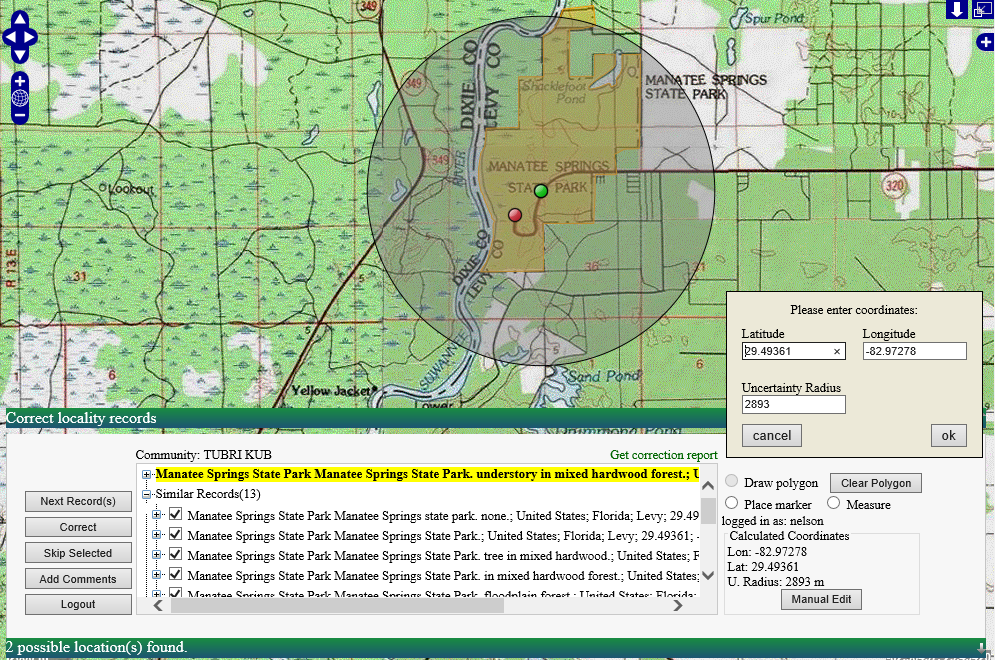 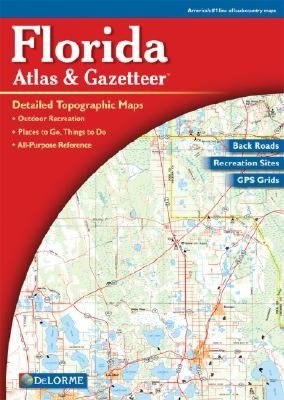 Interoperability:
Georeferencing Web Services

&

Embeddable Web Client
Georeferencing Services:GEOLocate v2
SOAP & HTTP Get/Post
http://www.museum.tulane.edu/webservices/geolocatesvcv2/geolocatesvc.asmx
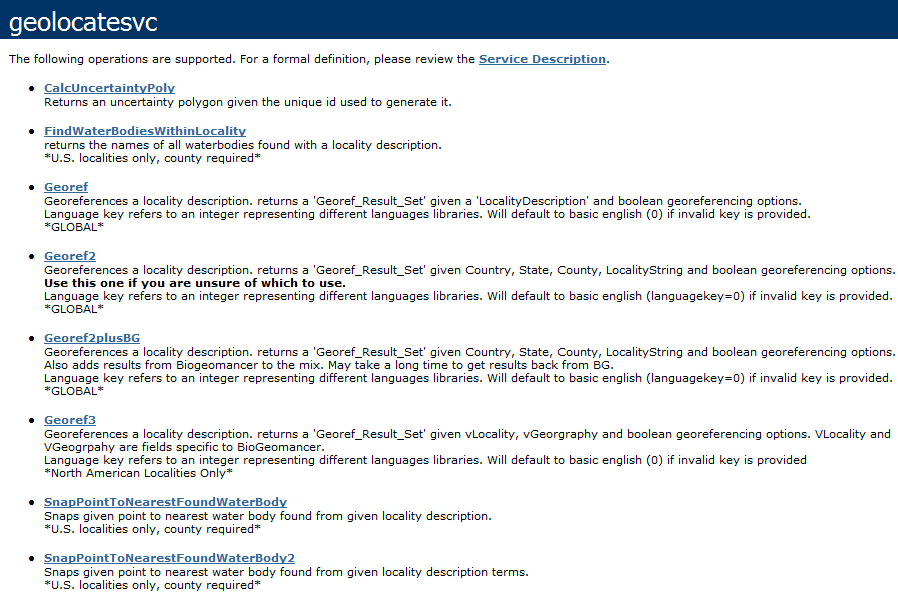 HTTP/1.1 200 OK
Content-Type: text/xml; charset=utf-8
Content-Length: length

<?xml version="1.0" encoding="utf-8"?>
<Georef_Result_Set xmlns="http://www.museum.tulane.edu/webservices/">
    <EngineVersion>string</EngineVersion>
    <NumResults>int</NumResults>
    <ExecutionTimems>double</ExecutionTimems>
    <ResultSet>
        <WGS84Coordinate>
            <Latitude>double</Latitude>
            <Longitude>double</Longitude>
        </WGS84Coordinate>
        <ParsePattern>string</ParsePattern>
        <Precision>string</Precision>
        <Score>int</Score>
        <UncertaintyRadiusMeters>string</UncertaintyRadiusMeters>
        <UncertaintyPolygon>string</UncertaintyPolygon>
        <ReferenceLocation>string</ReferenceLocation>
        <DisplacedDistanceMiles>double</DisplacedDistanceMiles>
        <DisplacedHeadingDegrees>double</DisplacedHeadingDegrees>
        <Debug>string</Debug>
    </ResultSet>
    <ResultSet>
       .
       .
       .
    </ResultSet>
</Georef_Result_Set>
Version 2 Get Response
georef2()
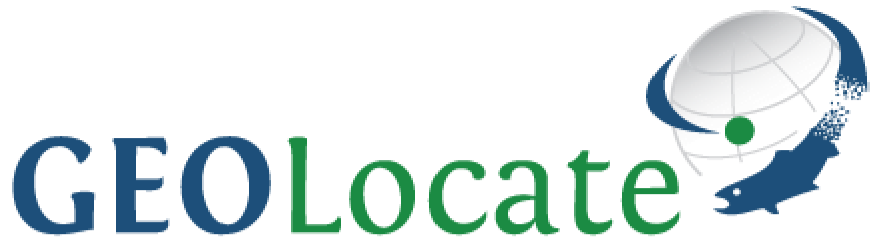 SOAP to … Wrapper
url:  http://www.museum.tulane.edu/webservices/geolocatesvcv2/glcwrap.aspx?
Examples: 
http://www.museum.tulane.edu/webservices/geolocatesvcv2/glcwrap.aspx?Country= USA&Locality=bogalusa&state=la 
http://www.museum.tulane.edu/webservices/geolocatesvcv2/glcwrap.aspx?Country=USA&Locality=bogalusa&state=la&dopoly=true&fmt=geojson 
Comments: 
Currently errors are returned as plain text without any JSON formatting.  This will be updated in a future update.  For example (when not enough data provided): http://www.museum.tulane.edu/webservices/geolocatesvcv2/glcwrap.aspx?Country=USA
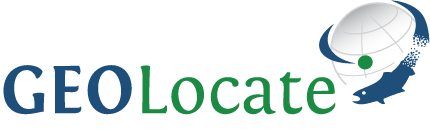 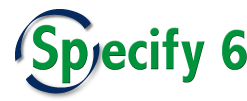 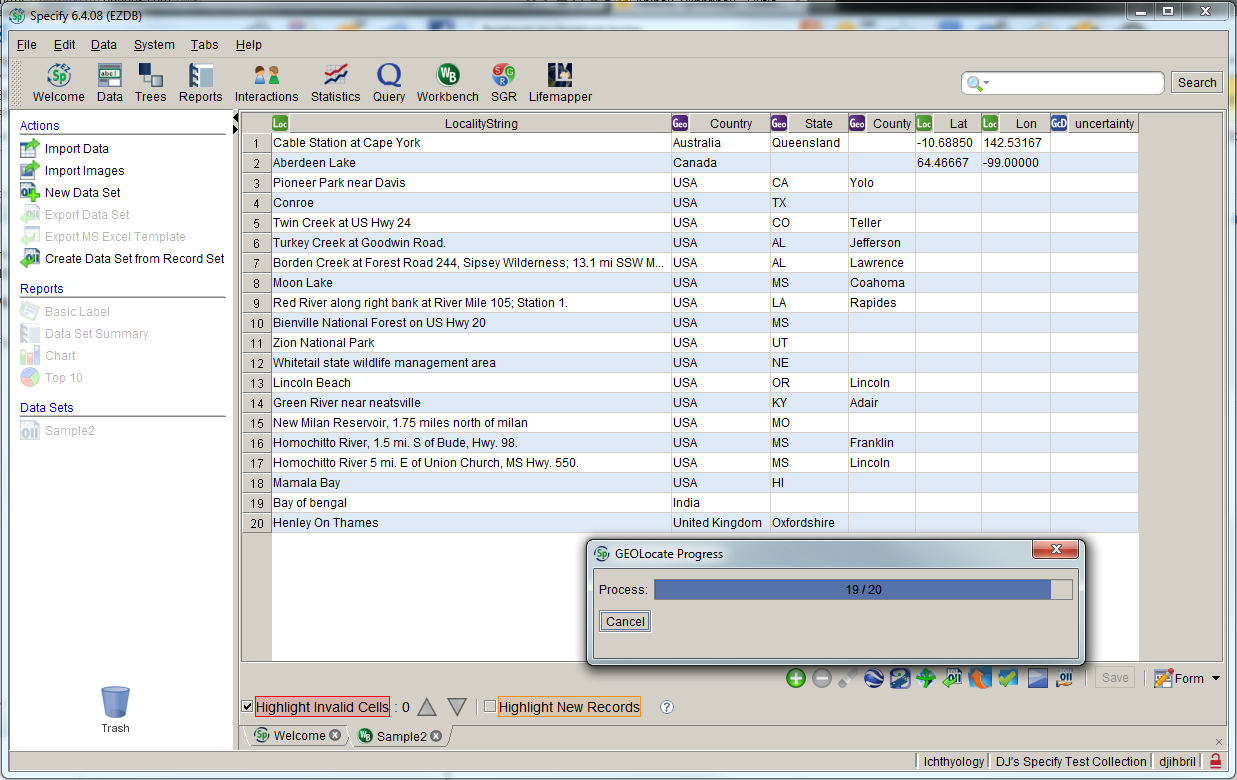 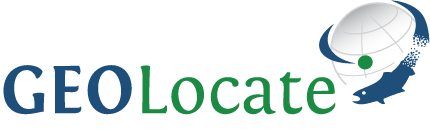 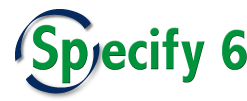 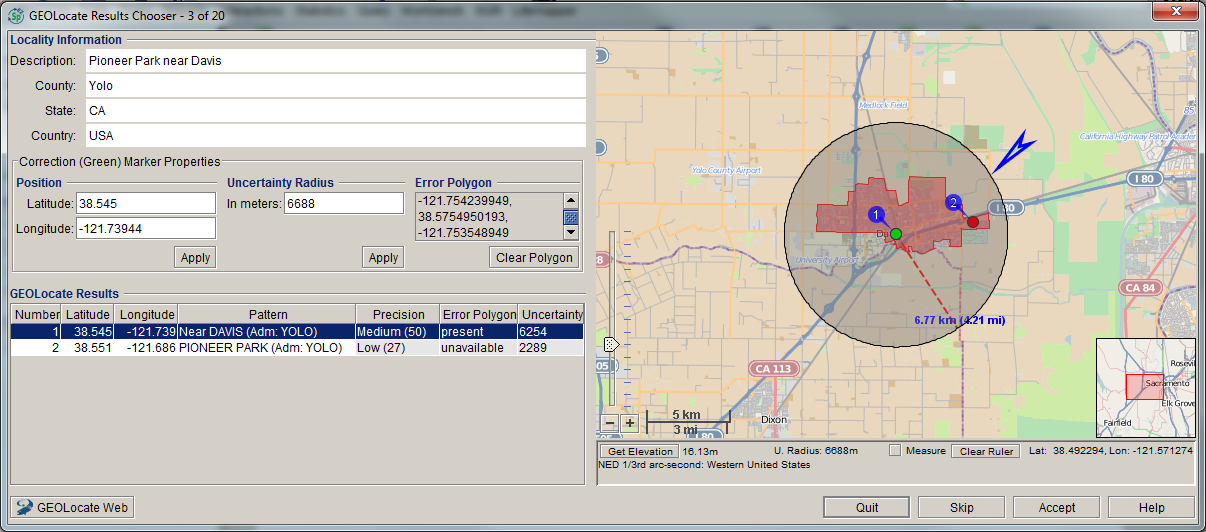 Application Services: Web Client APIs
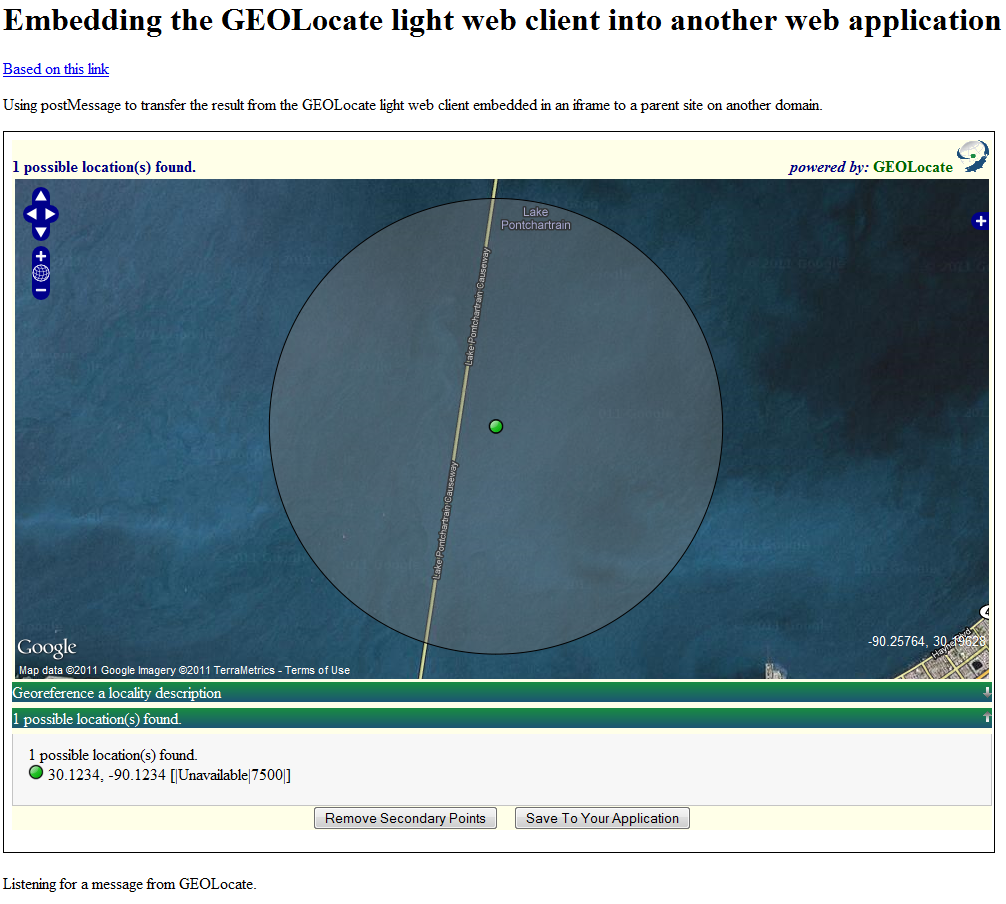 URL API for user input & lightweight web clients

 Lightweight client, specifically designed for embedding into other web applications.
 Two way communication between web sites uses JavaScript postMessage()  
 Compatible with all modern browsers:
IE 8.0+
Firefox 3.0+
Safari 4.0+
Chrome 1.0+
Opera 9.5+
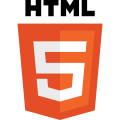 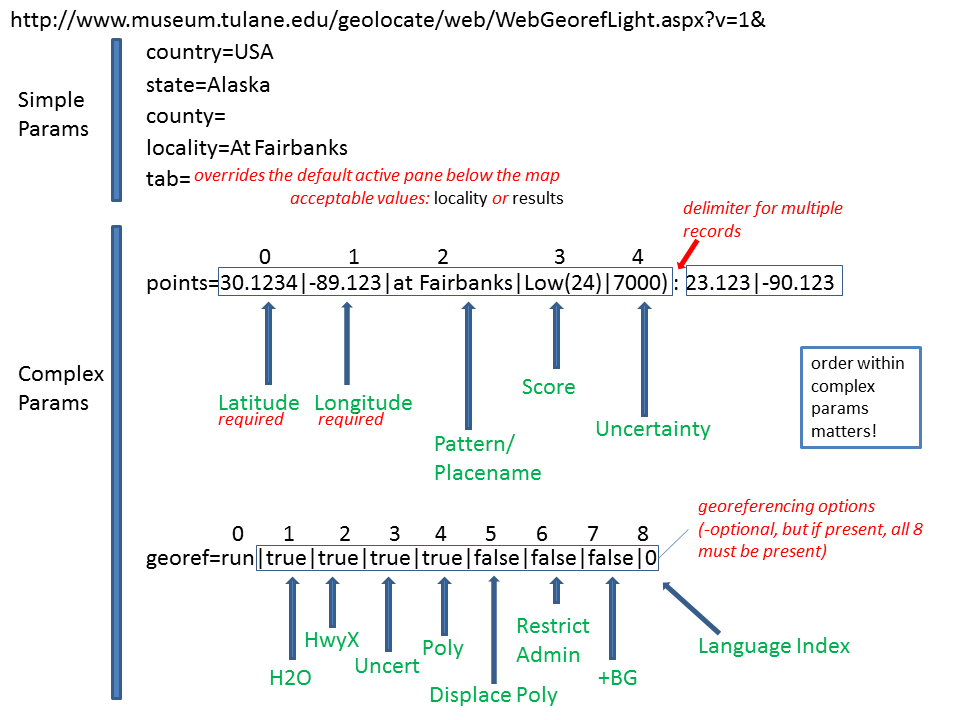 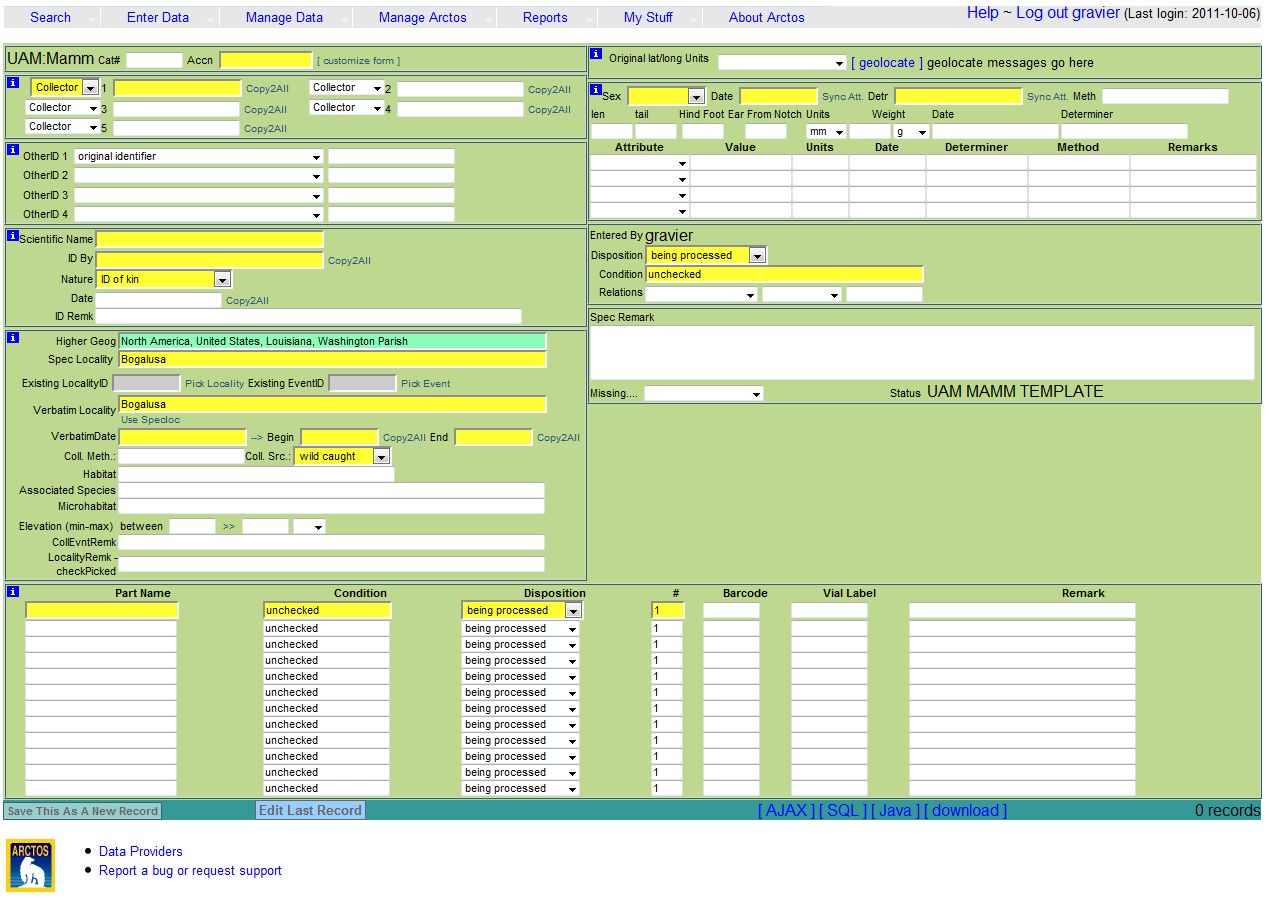 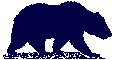 Arctos
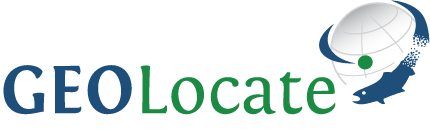 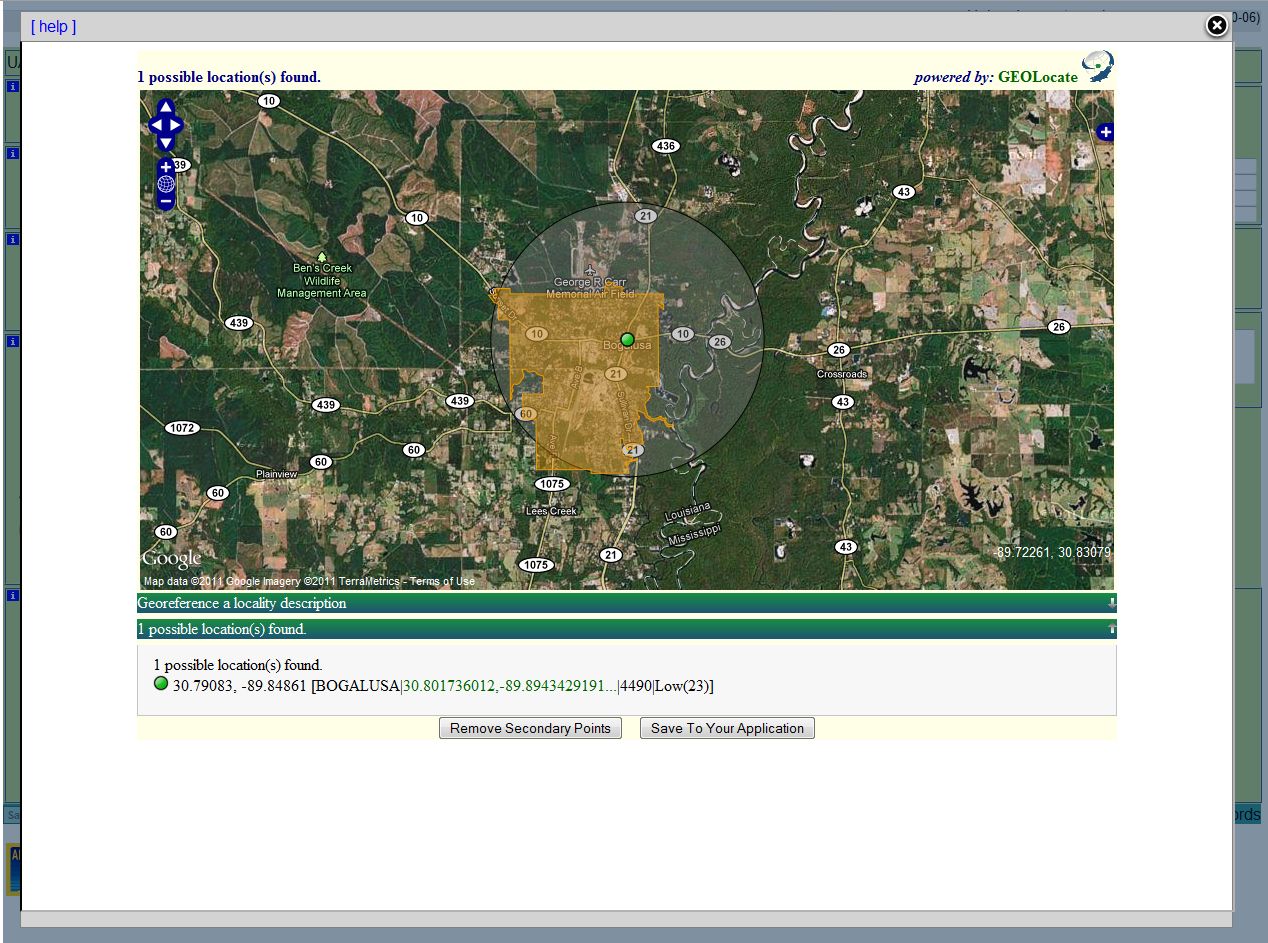 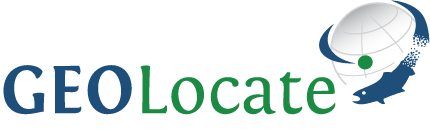 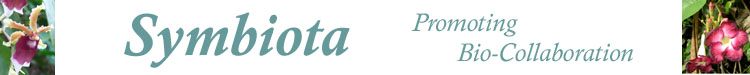 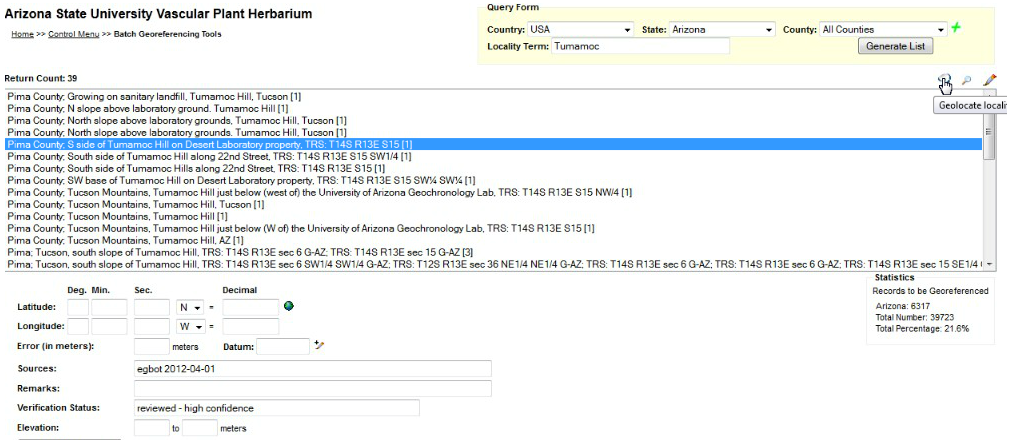 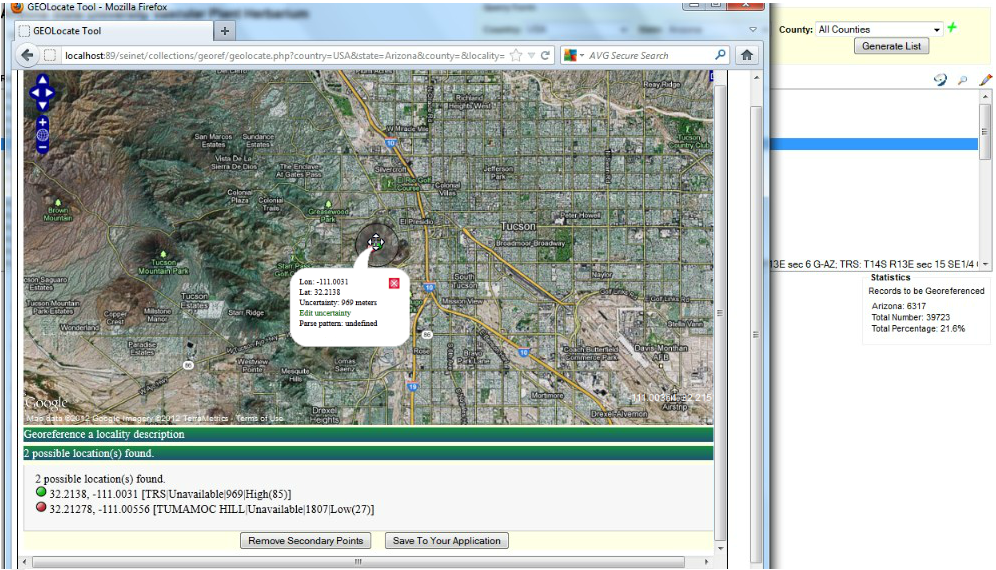 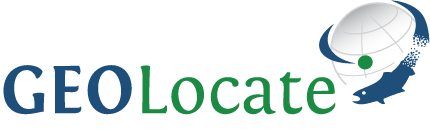 Excel
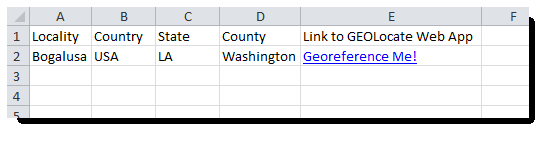 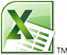 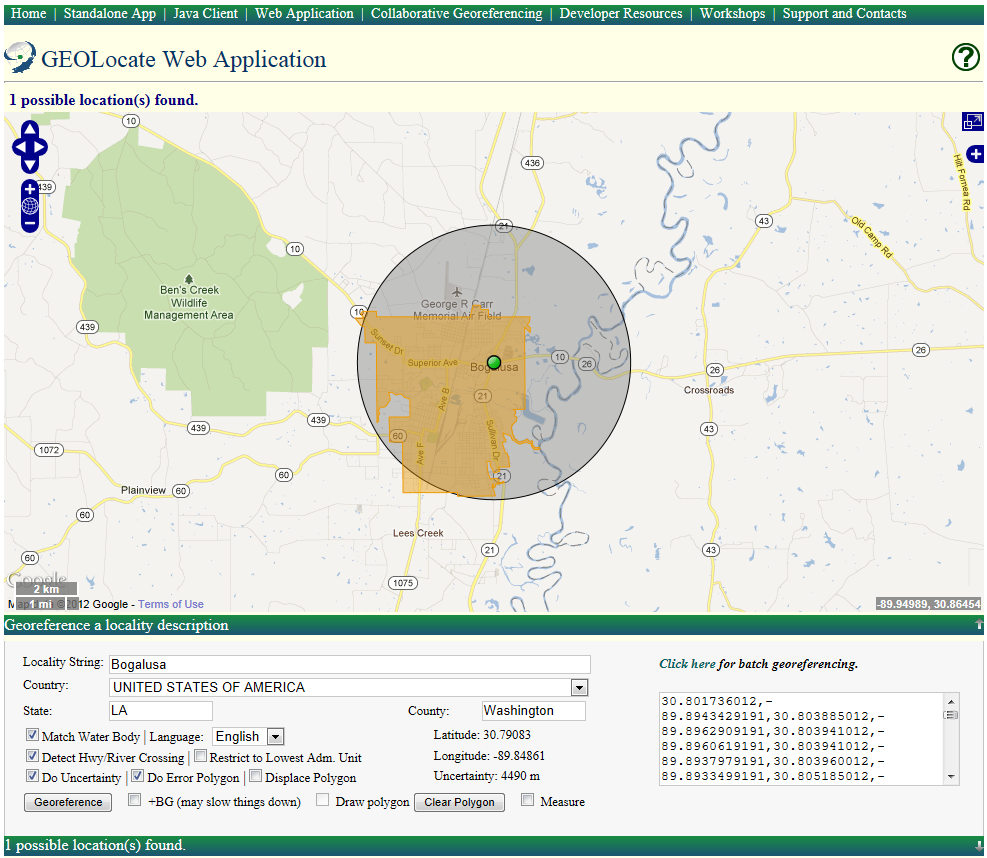 http://www.museum.tulane.edu/geolocate/web/WebGeoref.aspx?v=1&Country=USA&State=LA&County=Washington&Locality=Bogalusa&georef=run
Future Work: K-18 Crowdsourcing
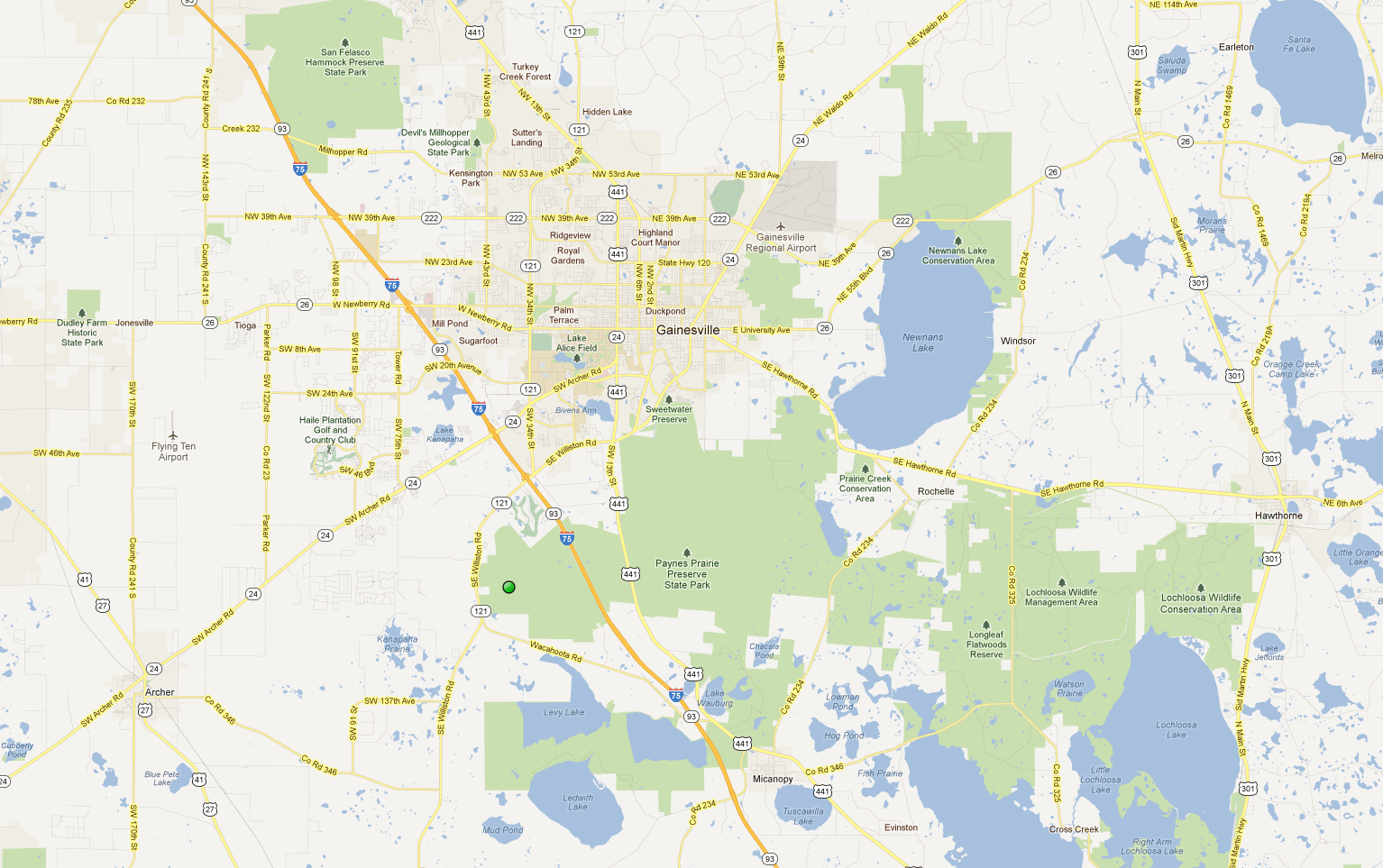 Paynes Prairie Preserve State Park, near Gainesville. Alachua; FL; USA
Clustering based upon spatial variance, uncertainties & user skill level.
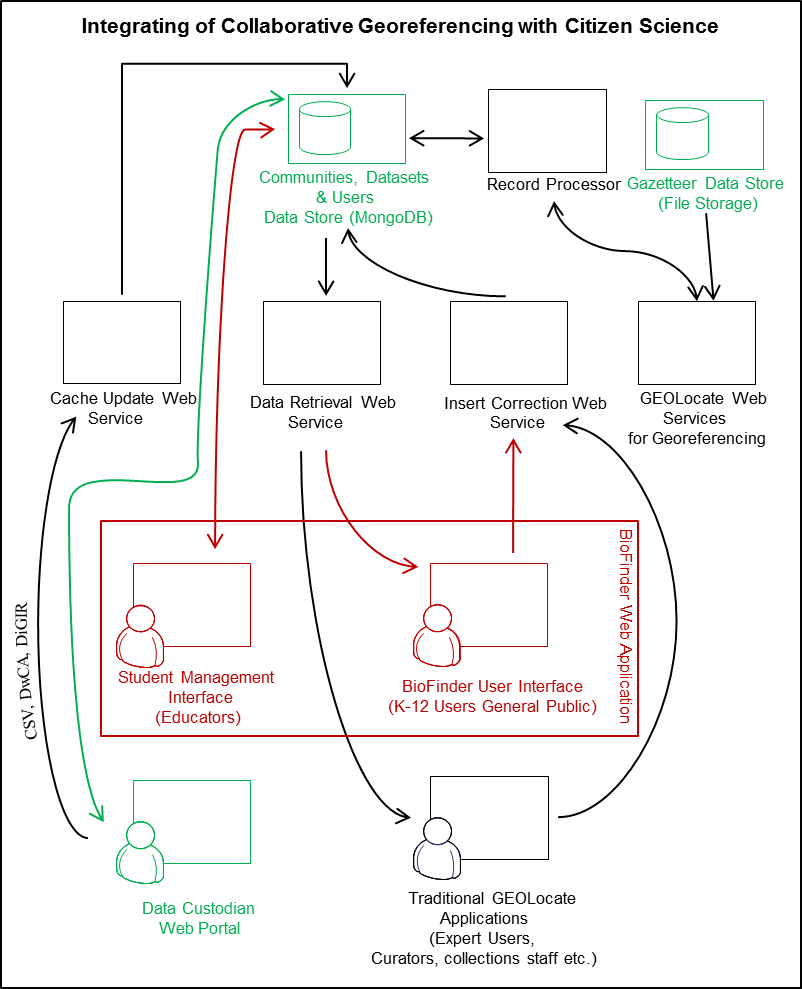